Mark Hasegawa-Johnson, 4/2020
License: CC-BY 4.0
CS440/ECE448 Lecture 25: Classifiers
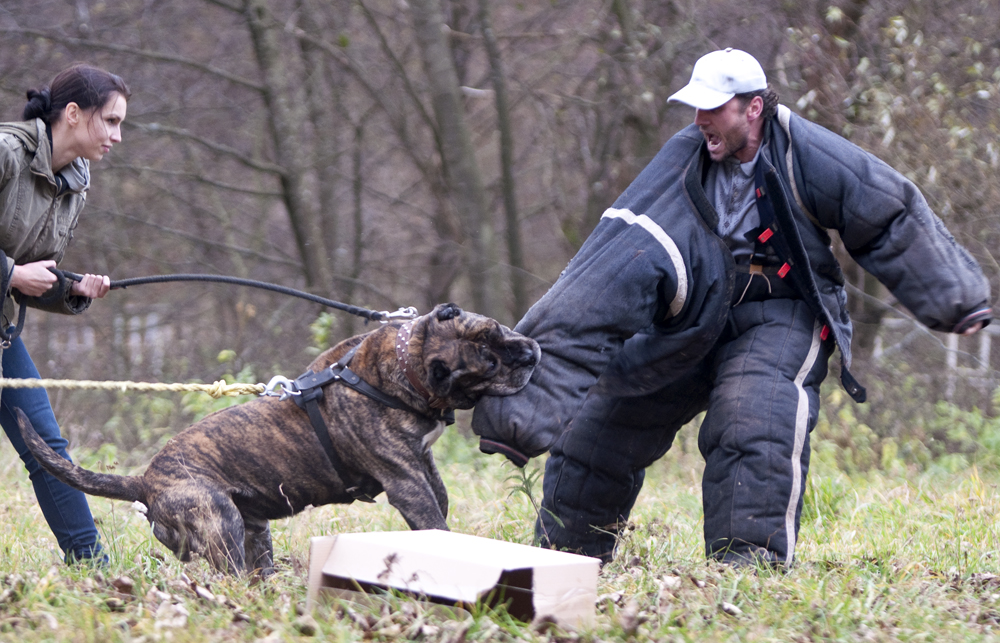 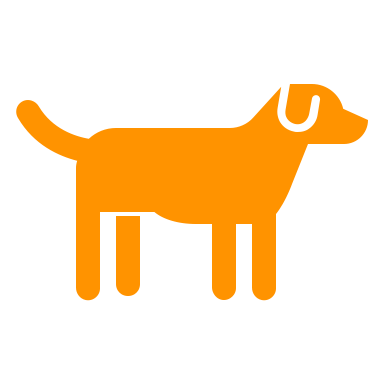 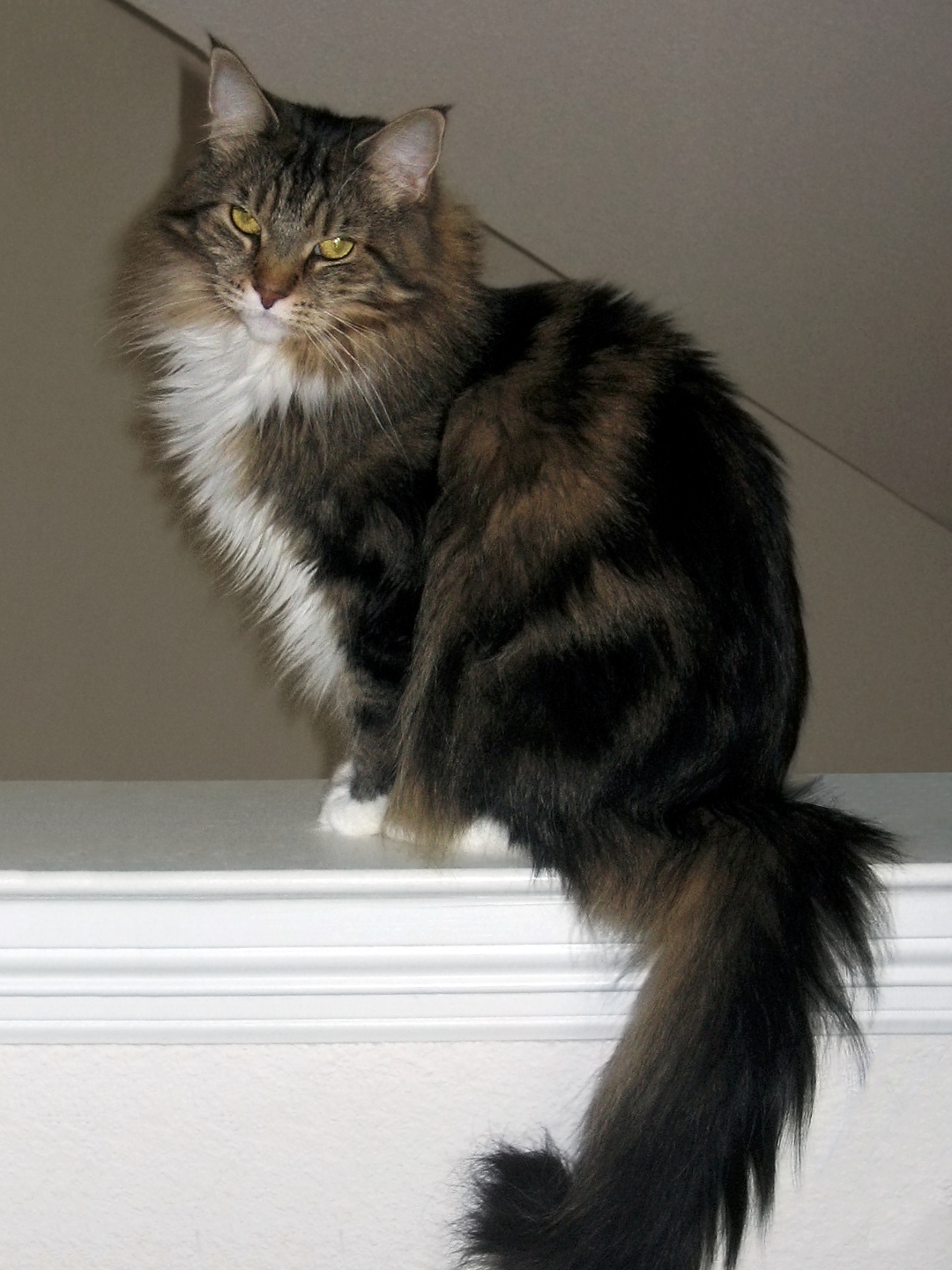 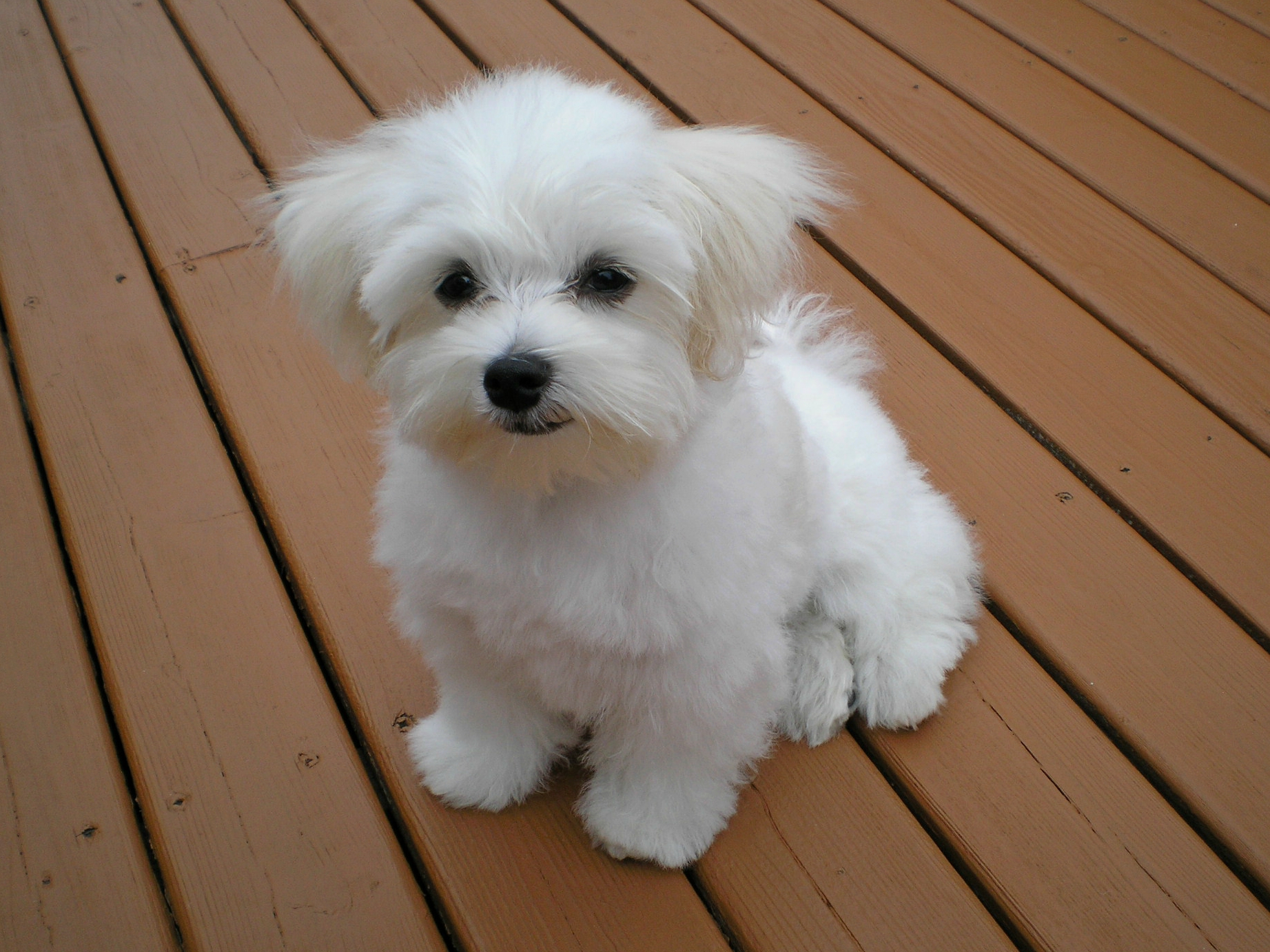 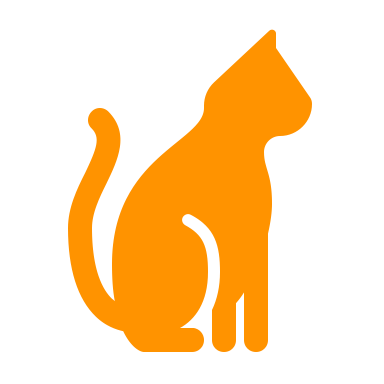 Classifiers
Many types of classifiers
Naive Bayes, Bayesian Network
K-Nearest-Neighbors
Linear Classifiers: Perceptron, Logistic Regression
How good is your classifier?
Train, Dev, and Test corpora
Confusion Matrix; Precision and Recall
Review: Perceptron and Logistic Regression
Signed and unsigned classification functions
Classifiers
Many types of classifiers
Naive Bayes, Bayesian Network
K-Nearest-Neighbors
Linear Classifiers: Perceptron, Logistic Regression
How good is your classifier?
Train, Dev, and Test corpora
Confusion Matrix; Precision and Recall
Review: Perceptron and Logistic Regression
Signed and unsigned classification functions
Definition of “Classifier”
A classifier is a function:
Input = a set of features (observations about some object)
Output = a class label
Example: Naïve Bayes
Example: Bayesian Network
Nearest Neighbors Classifier
Example of Nearest-Neighbor Classification
Test Token: Maltese
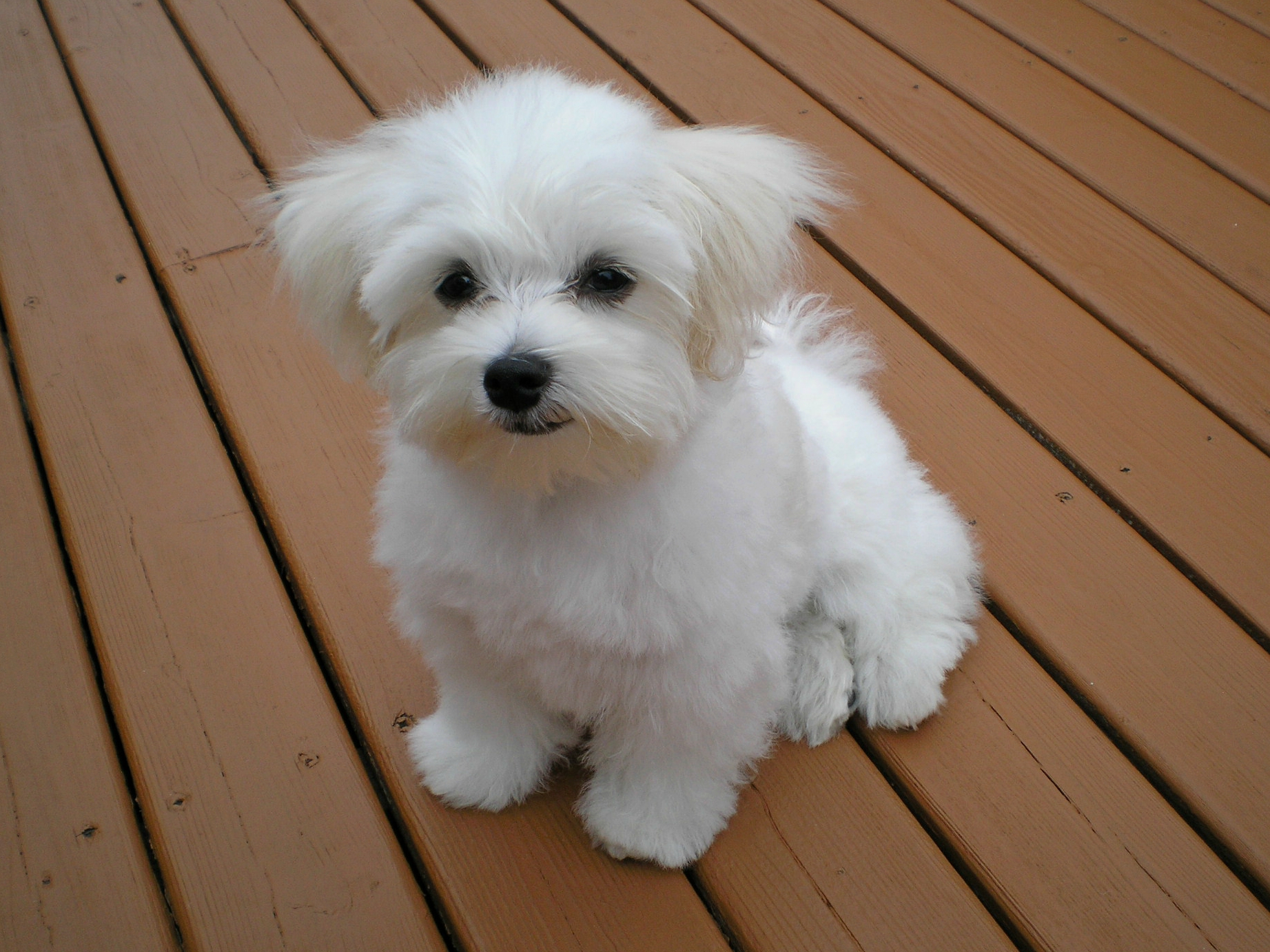 This is the most similar training token…
CC BY-SA 4.0, https://commons.wikimedia.org/w/index.php?curid=55084303
Therefore the Maltese is classified as a dog.
Training Tokens:
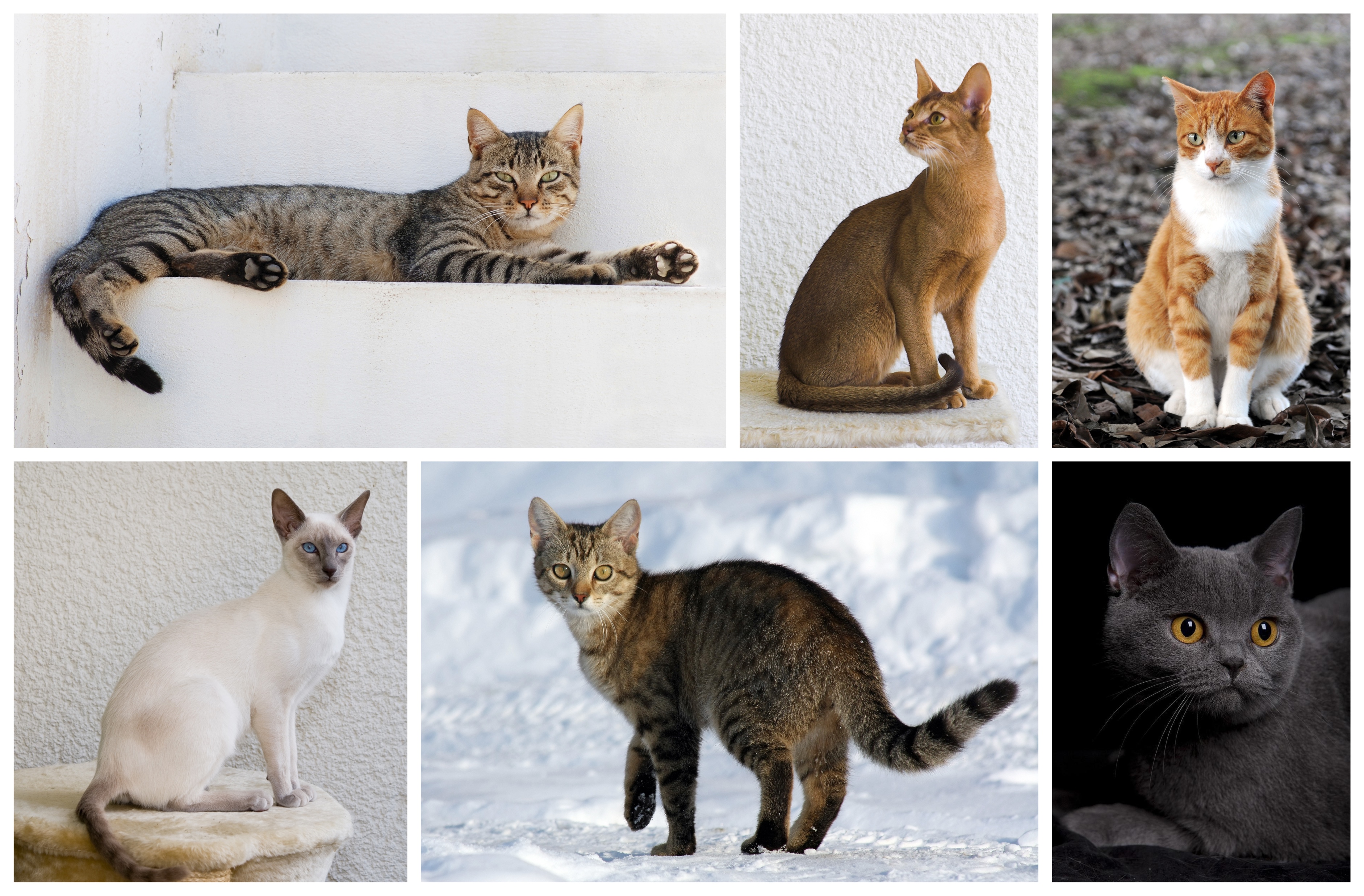 By Alvesgaspar - Top left:File:Cat August 2010-4.jpg by AlvesgasparTop middle:File:Gustav chocolate.jpg by Martin BahmannTop right:File:Orange tabby cat sitting on fallen leaves-Hisashi-01A.jpg by HisashiBottom left:File:Siam lilacpoint.jpg by Martin BahmannBottom middle:File:Felis catus-cat on snow.jpg by Von.grzankaBottom right:File:Sheba1.JPG by Dovenetel, CC BY-SA 3.0, https://commons.wikimedia.org/w/index.php?curid=17960205
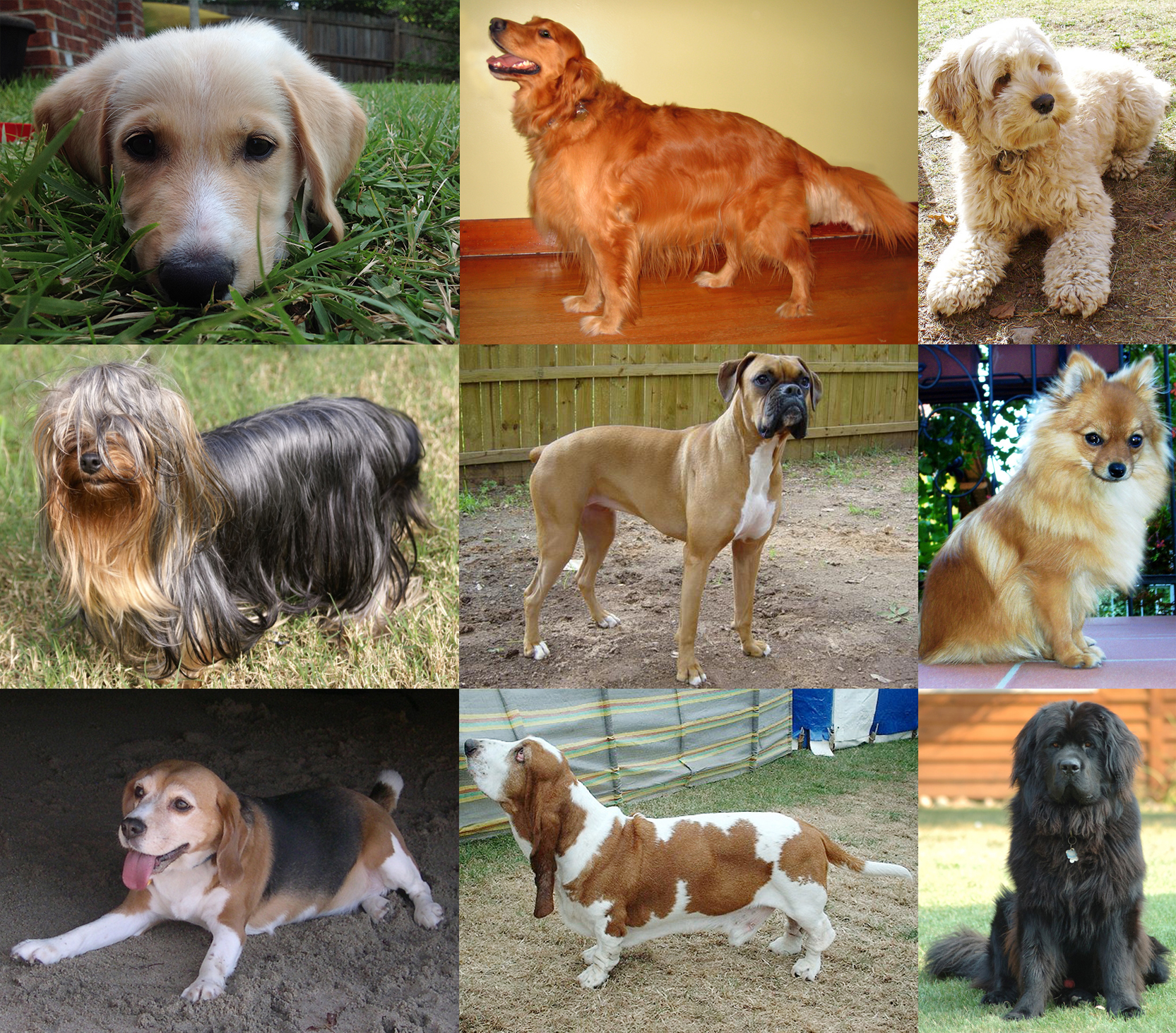 By YellowLabradorLooking_new.jpg: *derivative work: Djmirko (talk)YellowLabradorLooking.jpg: User:HabjGolden_Retriever_Sammy.jpg: Pharaoh HoundCockerpoo.jpg: ALMMLonghaired_yorkie.jpg: Ed Garcia from United StatesBoxer_female_brown.jpg: Flickr user boxercabMilù_050.JPG: AleRBeagle1.jpg: TobycatBasset_Hound_600.jpg: ToBNewfoundland_dog_Smoky.jpg: Flickr user DanDee Shotsderivative work: December21st2012Freak (talk) - YellowLabradorLooking_new.jpgGolden_Retriever_Sammy.jpgCockerpoo.jpgLonghaired_yorkie.jpgBoxer_female_brown.jpgMilù_050.JPGBeagle1.jpgBasset_Hound_600.jpgNewfoundland_dog_Smoky.jpg, CC BY-SA 3.0, https://commons.wikimedia.org/w/index.php?curid=10793219
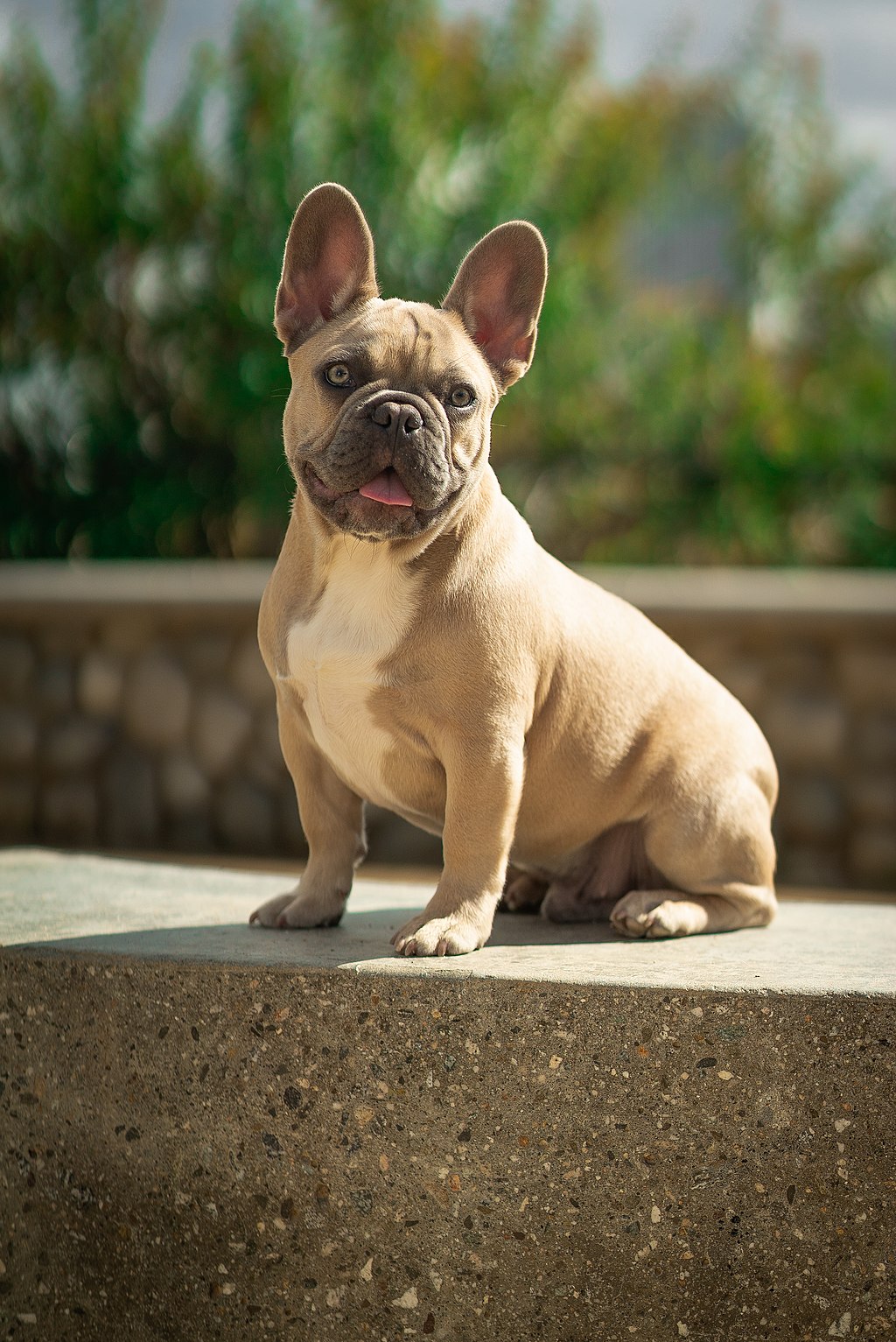 K-Nearest Neighbors (KNN) Classifier
The nearest-neighbors classifier sometimes fails if one of the training tokens is unusual.  In that case, a test token that is similar to the weird training token might get misclassified.  Solution:  K-Nearest Neighbors.
By DK1k - Own work, CC BY-SA 4.0, https://commons.wikimedia.org/w/index.php?curid=77847428
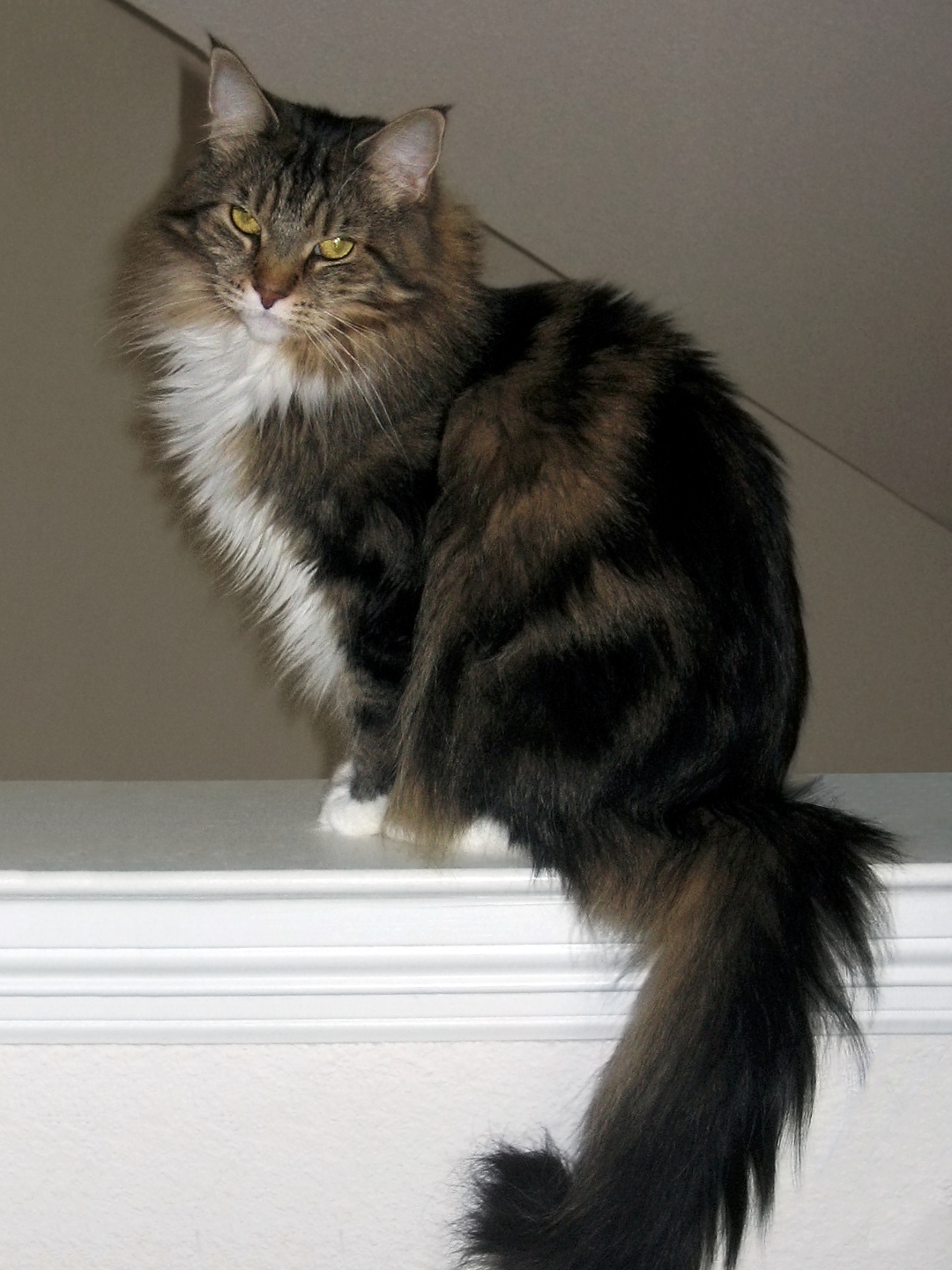 By Mandruss - This file was derived from:  Maine Coon female 2.jpg, CC BY-SA 4.0, https://commons.wikimedia.org/w/index.php?curid=79389146
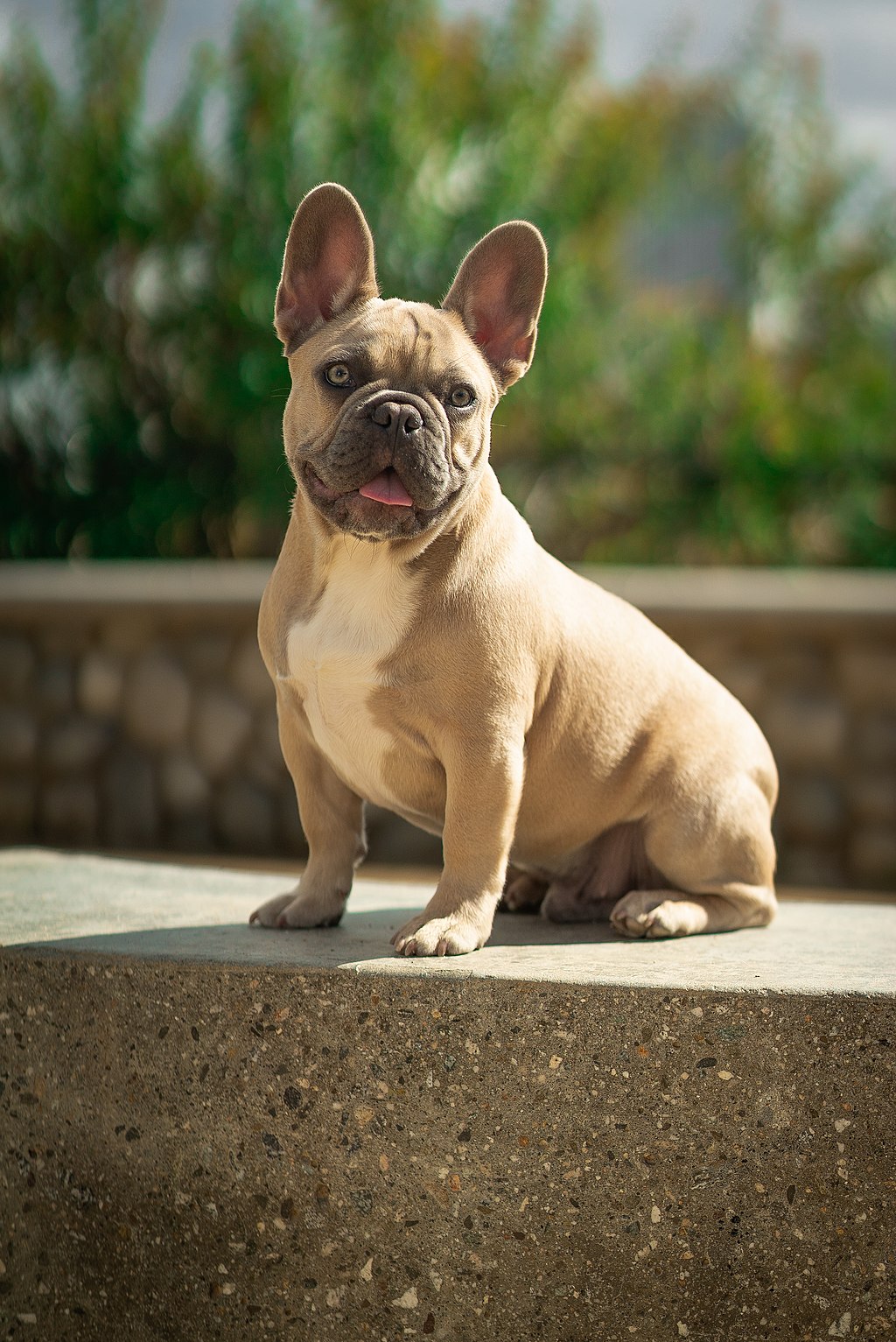 K-Nearest Neighbors (KNN) Classifier
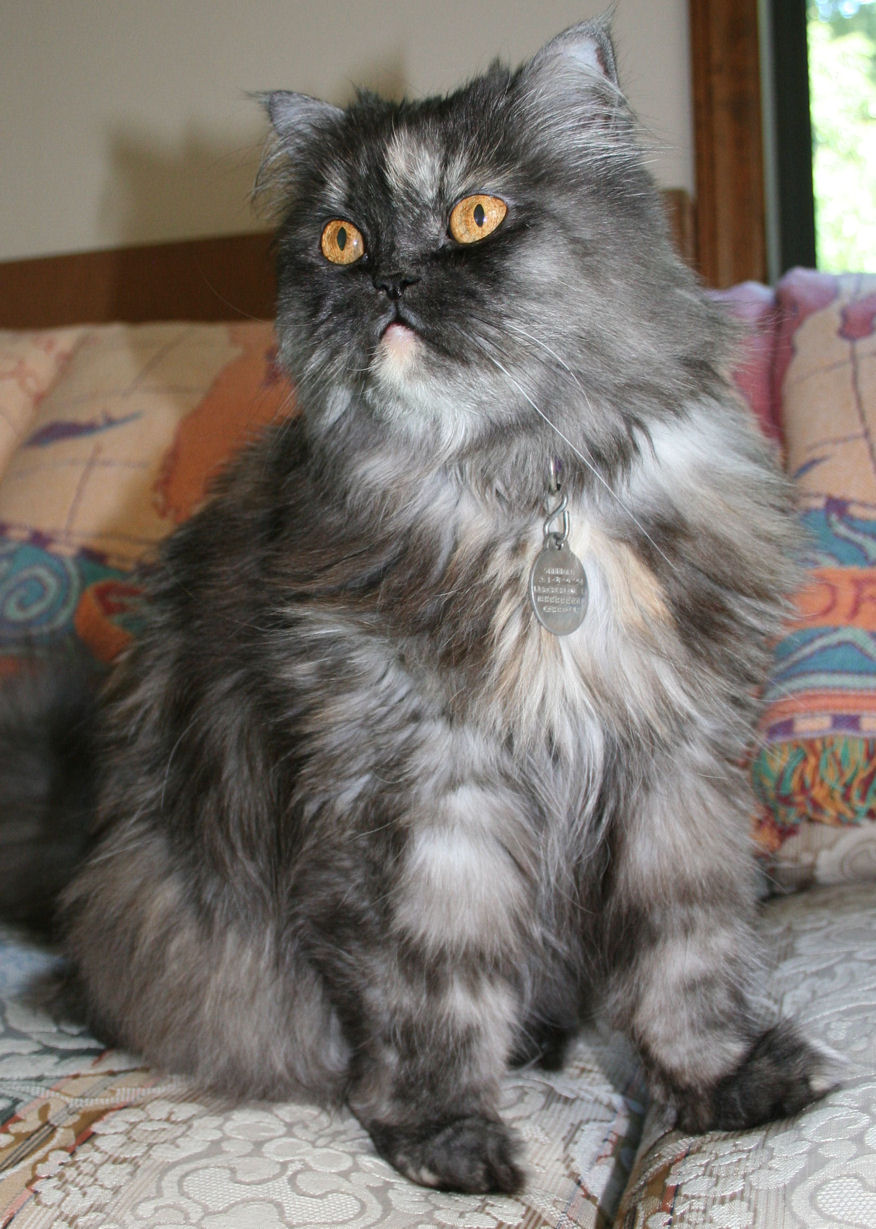 By DK1k - Own work, CC BY-SA 4.0, https://commons.wikimedia.org/w/index.php?curid=77847428
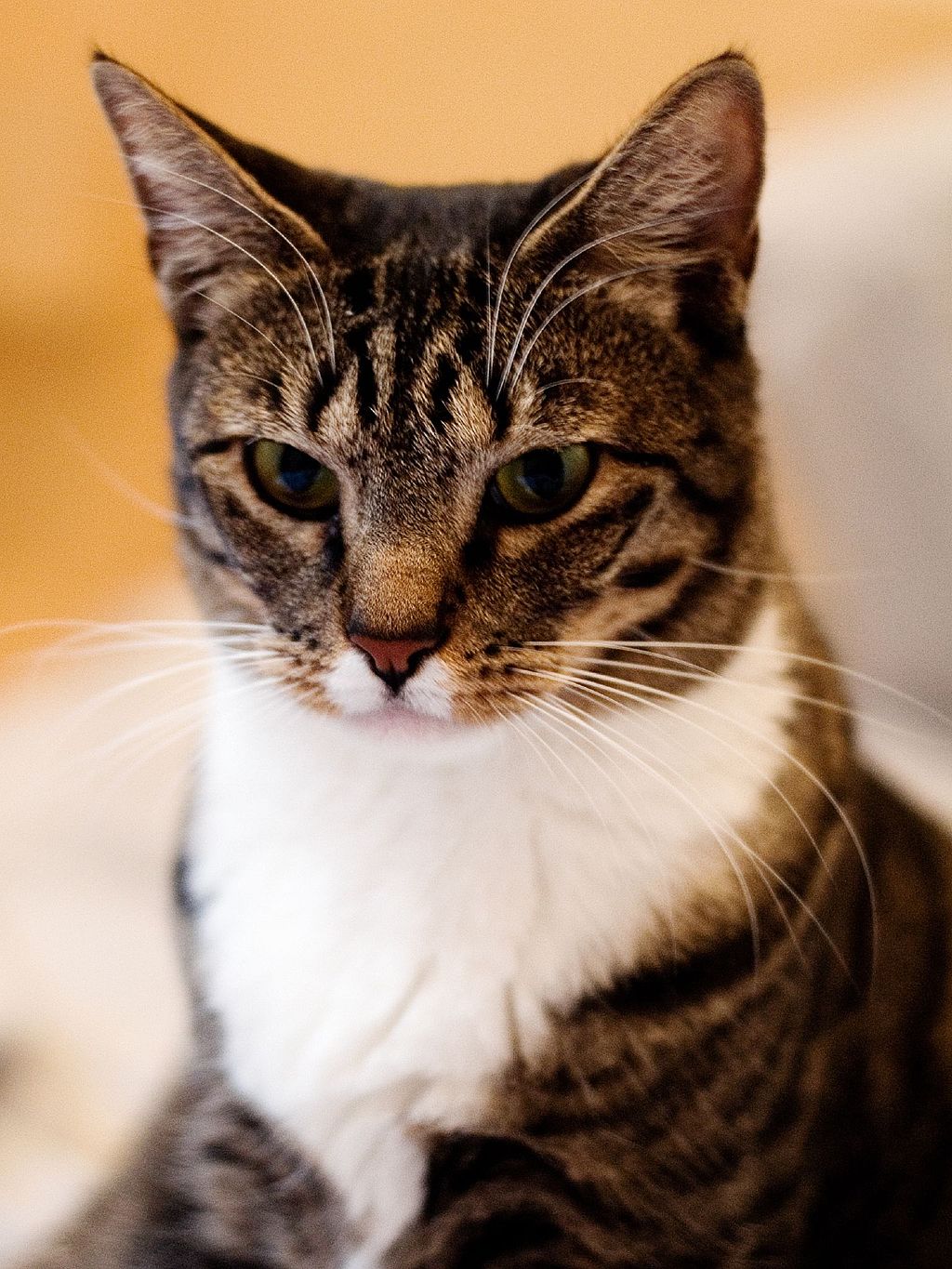 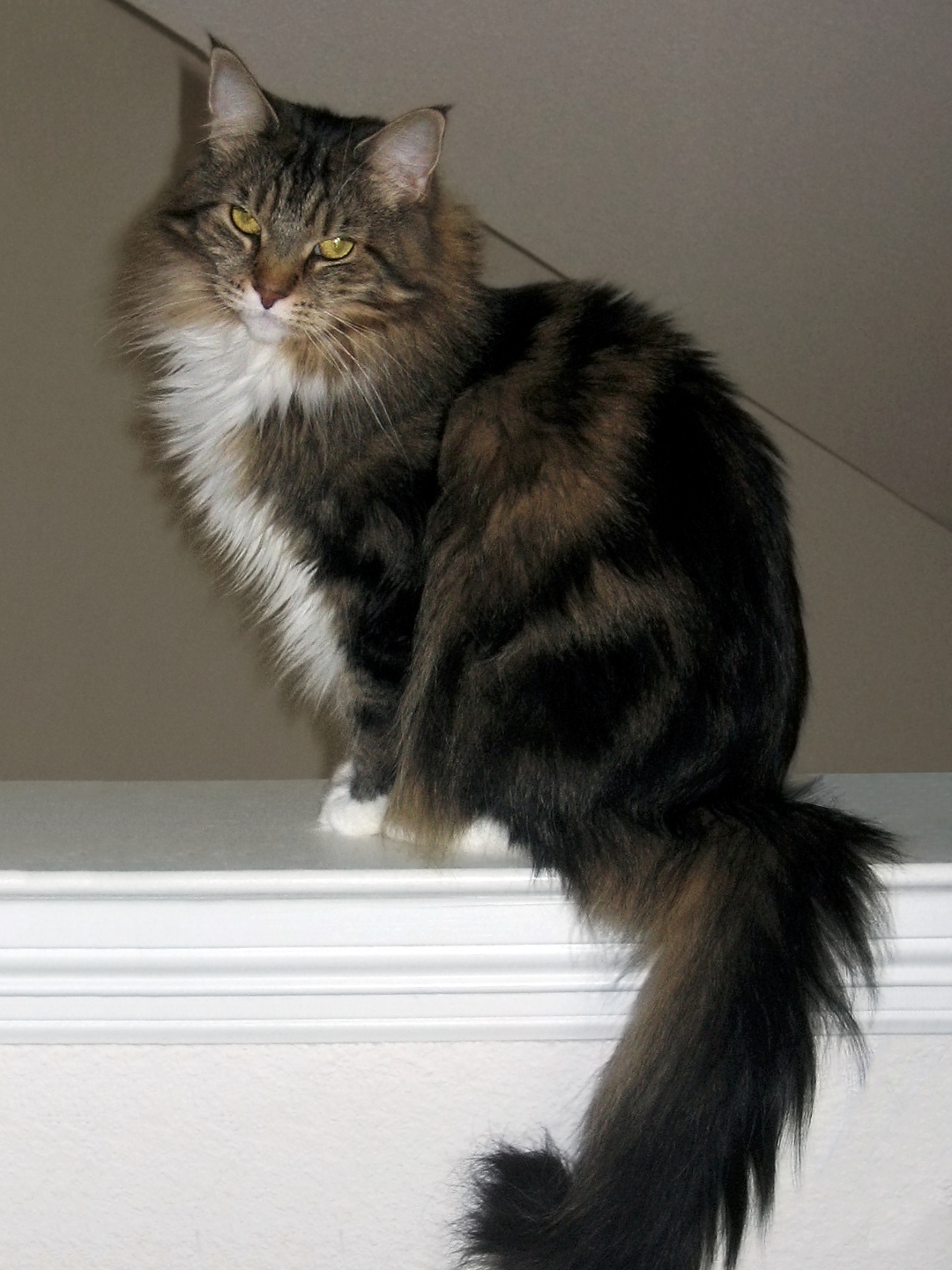 By Mike Powell from United States - Stephanie 2, CC BY-SA 2.0, https://commons.wikimedia.org/w/index.php?curid=6114385
By Dustin Warrington - Flickr, CC BY-SA 2.0, https://commons.wikimedia.org/w/index.php?curid=2645977
By Mandruss - This file was derived from:  Maine Coon female 2.jpg, CC BY-SA 4.0, https://commons.wikimedia.org/w/index.php?curid=79389146
Linear Classifiers
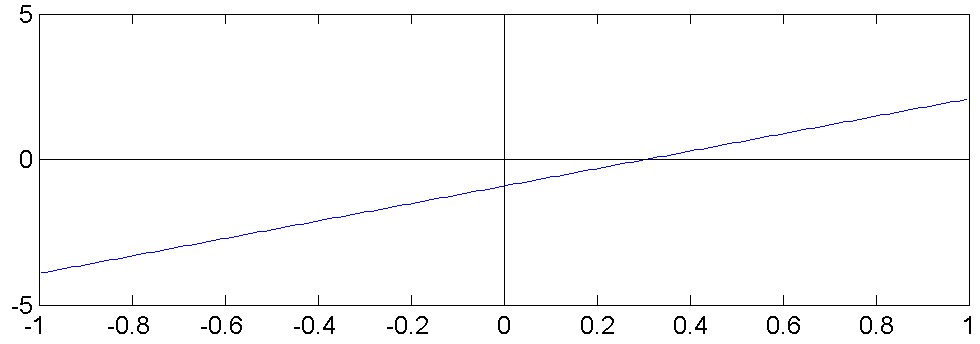 Linear Classifiers in General
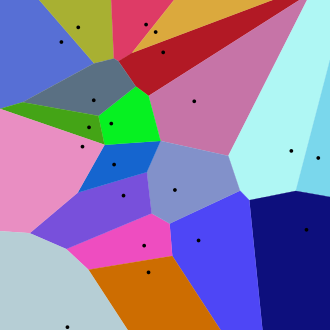 …
…
…
…
…
…
Classifiers
Many types of classifiers
Naive Bayes, Bayesian Network
K-Nearest-Neighbors
Linear Classifiers: Perceptron, Logistic Regression
How good is your classifier?
Train, Dev, and Test corpora
Confusion Matrix; Precision and Recall
Review: Perceptron and Logistic Regression
Signed and unsigned classification functions
Accuracy
Classifiers
Many types of classifiers
Naive Bayes, Bayesian Network
K-Nearest-Neighbors
Linear Classifiers: Perceptron, Logistic Regression
How good is your classifier?
Train, Dev, and Test corpora
Confusion Matrix; Precision and Recall
Review: Perceptron and Logistic Regression
Signed and unsigned classification functions
Accuracy on which corpus?
Consider the following experiment: among all of your friends’ pets, there are 4 dogs and 4 cats.
Measure several attributes of each animal: weight, height, domesticity, color, number of letters in its name…
You discover that, among your friends’ pets, all dogs have 1-syllable names, while the names of all cats have 2+ syllables.
Your classifier: an animal is a cat if its name has 2+ syllables.
Your accuracy: 100%

Is it correct to say that this classifier has 100%?  Is it useful to say so?
Training vs. Test Corpora
Training Corpus = a set of data that you use in order to optimize the parameters of your classifier (for example, optimize which features you measure, what are the weights of those features, what are the thresholds, and so on).

Test Corpus = a set of data that is non-overlapping with the training set (none of the test samples is also in the training dataset) that you can use to measure the accuracy.

Measuring the training corpus accuracy is useful for debugging: if your training algorithm is working, then training corpus accuracy should always go up.
Measuring the test corpus accuracy is the only way to estimate how your classifier will work on new data (data that you’ve never yet seen).
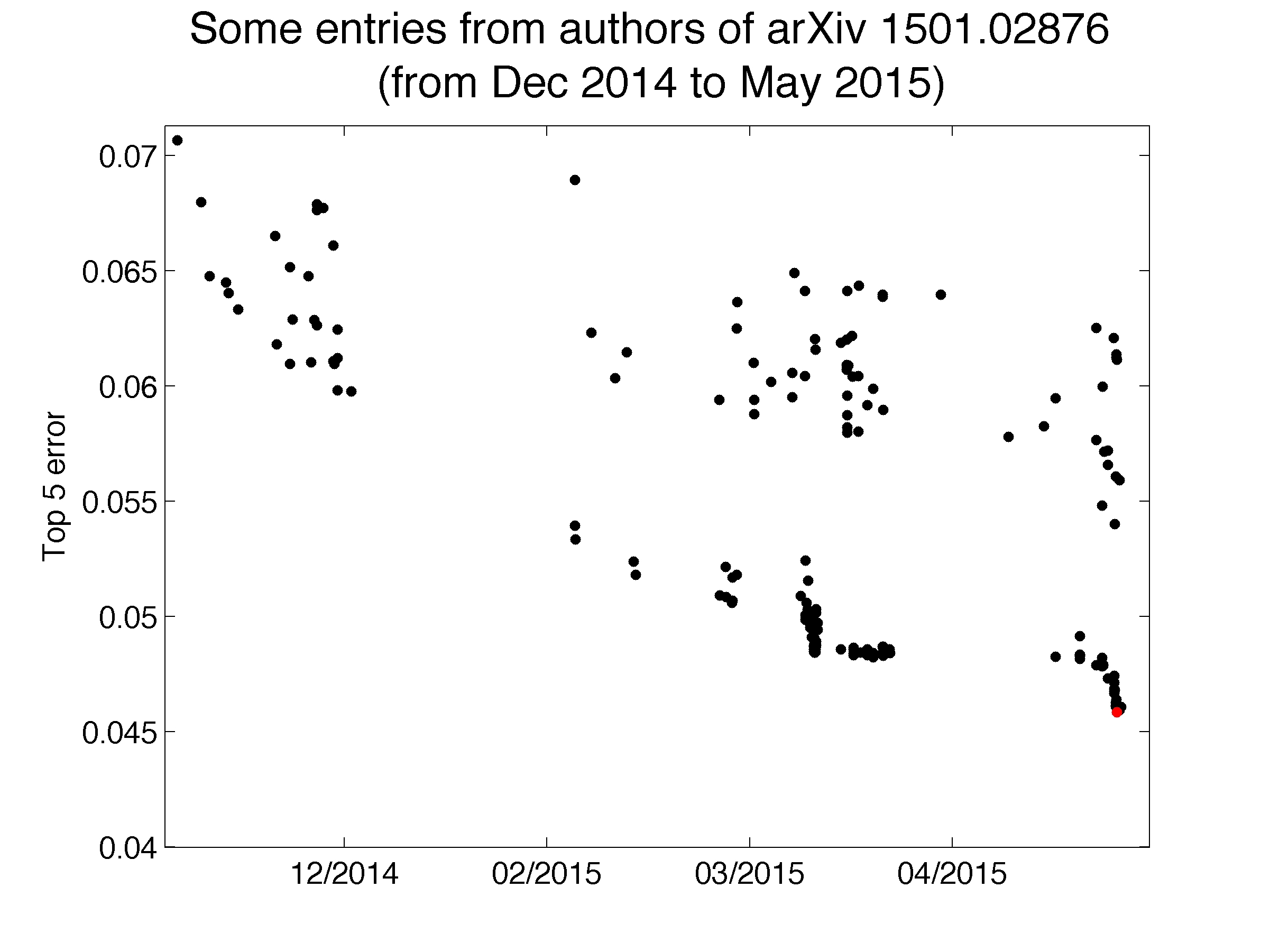 Accuracy on which corpus?
This actually happened:
Large Scale Visual Recognition Challenge 2015: Each competing institution was allowed to test up to 2 different fully-trained classifiers per week.
One institution used 30 different e-mail addresses so that they could test a lot more classifiers (200, total).  One of their systems achieved <46% error rate – the competition’s best, at that time.
That institution was forbidden from participating in the ImageNet competitions for the following 12 months.
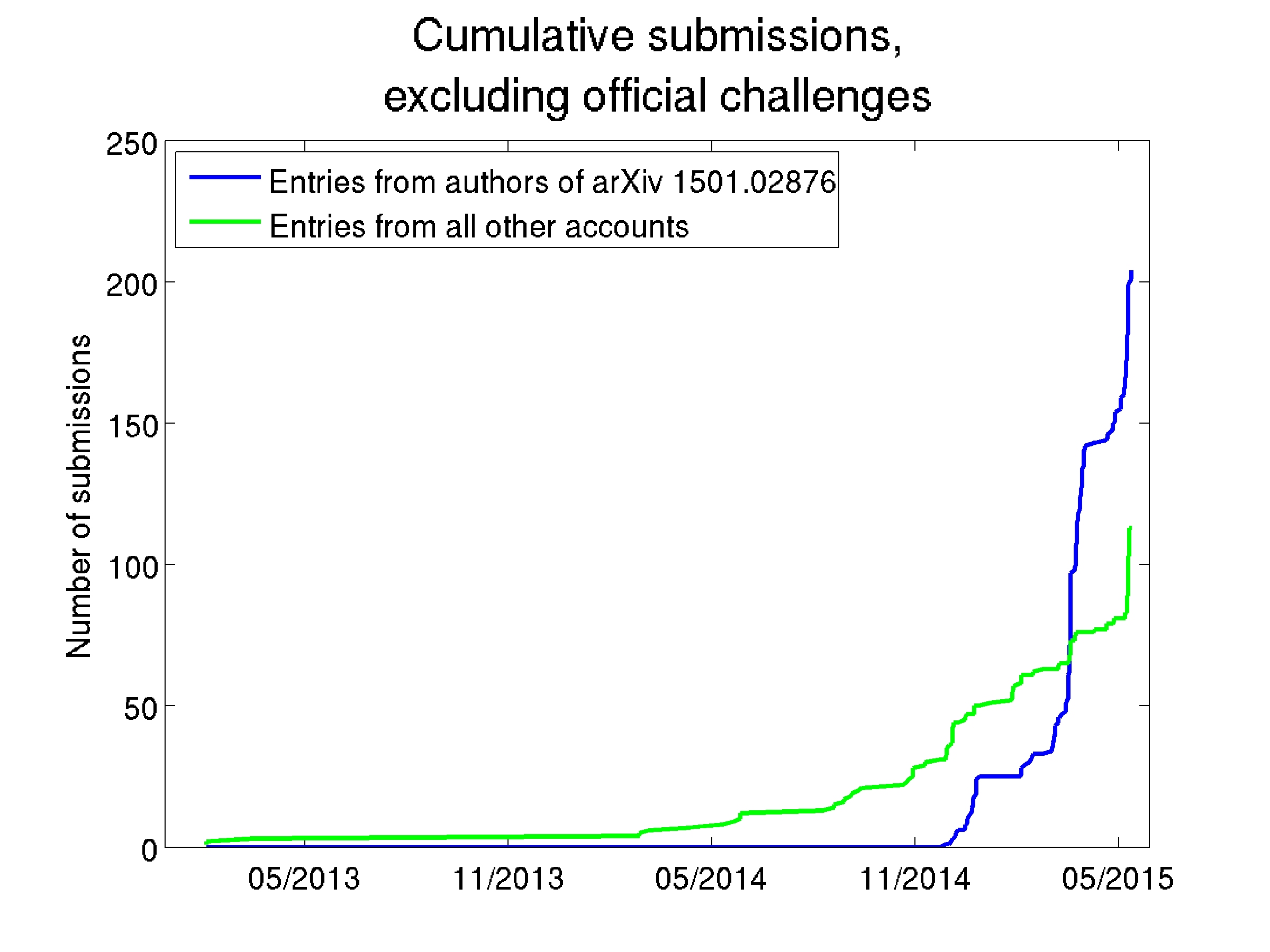 Training vs. Development vs. Evaluation Corpora
Training Corpus = a set of data that you use in order to optimize the parameters of your classifier (for example, optimize which features you measure, what are the weights of those features, what are the thresholds, and so on).

Development Test (DevTest or Validation) Corpus = a dataset, separate from the training dataset, on which you test 200 different fully-trained classifiers (trained, e.g., using different training algorithms, or different features), in order to see which one works best.

Evaluation Test Corpus = a dataset that is used only to test the ONE classifier that does best on DevTest.  From this corpus, you learn how well your classifier will actually perform in the real world.
Classifiers
Many types of classifiers
Naive Bayes, Bayesian Network
K-Nearest-Neighbors
Linear Classifiers: Perceptron, Logistic Regression
How good is your classifier?
Train, Dev, and Test corpora
Confusion Matrix; Precision and Recall
Review: Perceptron and Logistic Regression
Signed and unsigned classification functions
Accuracy
The problem with accuracy
Here are the first several words of the ISLEdict:
AAA (proper noun)
Aaberg (proper noun)
Aachen (proper noun)
Aaron (proper noun)
aaronic (adjective)
How can we classify part of speech?  How about this rule:

If it’s a word, then it is a proper noun.
The problem of unbalanced class distributions
In most real-world problems, there is one class label that is much more frequent than all others.
Words: most words are nouns
Animals: most animals are insects
Disease: most people are healthy
It is therefore easy to get a very high accuracy.  All you need to do is write a program that completely ignores its input, and always guesses the majority class.  The accuracy of this classifier is called the “chance accuracy.”
It is sometimes very hard to beat the chance accuracy.  If chance=90%, and your classifier gets 89% accuracy, is that good, or bad?
The solution: Confusion Matrix
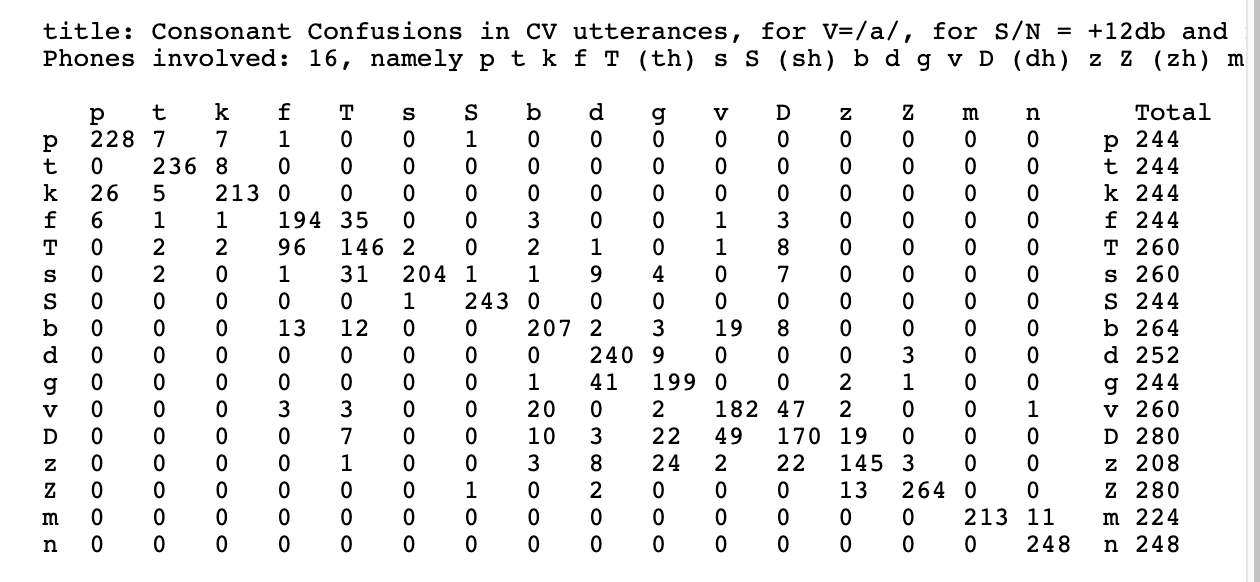 Plaintext versions of the Miller & Nicely matrices, posted by Dinoj Surendran, http://people.cs.uchicago.edu/~dinoj/research/nicely.html
False Positives & False Negatives
Classified As:
Recall and precision are measured for each class separately.
For each class, you create a 2x2 confusion matrix, with four entries:
TP (True Positives) = tokens that correctly belong to the target class, and were labeled as such by the classifier
FN (False Negatives) = tokens that correctly belong to the target class, but were not so labeled by the classifier
FP (False Positives) = tokens that don’t belong to the target class, but the classifier thought they do belong
TN (True Negative) = tokens that don’t belong to the target class, and were correctly rejected by the classifier
Correct Label:
Recall & Precision
Classified As:
Correct Label:
Classifiers
Many types of classifiers
Naive Bayes, Bayesian Network
K-Nearest-Neighbors
Linear Classifiers: Perceptron, Logistic Regression
How good is your classifier?
Train, Dev, and Test corpora
Confusion Matrix; Precision and Recall
Review: Perceptron and Logistic Regression
Signed and unsigned classification functions
Perceptron
Input
Weights
x1
w1
x2
w2
Output: sgn(wx)
x3
w3
.
.
.
Can incorporate bias as component of the weight vector by always including a feature with value set to 1
wD
xD
Perceptron
Differentiable Perceptron
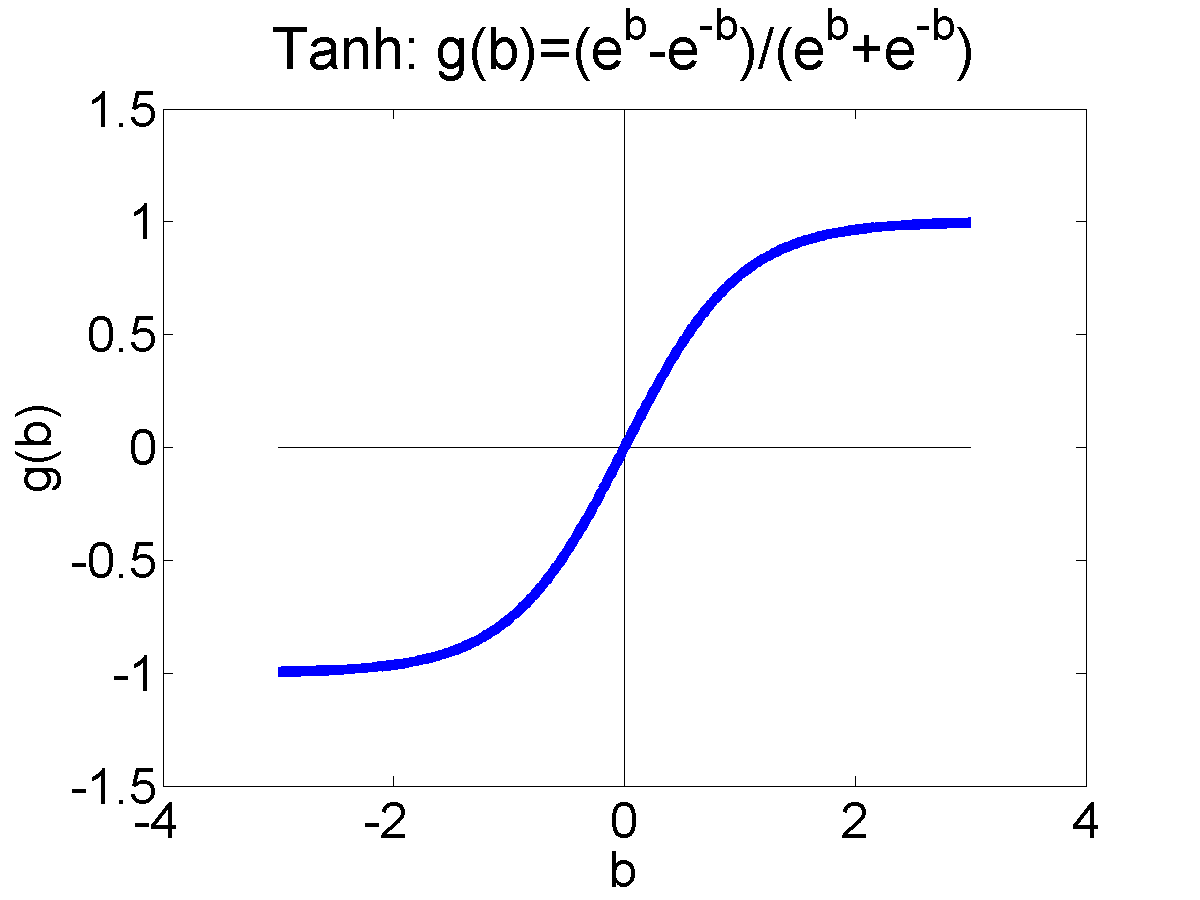 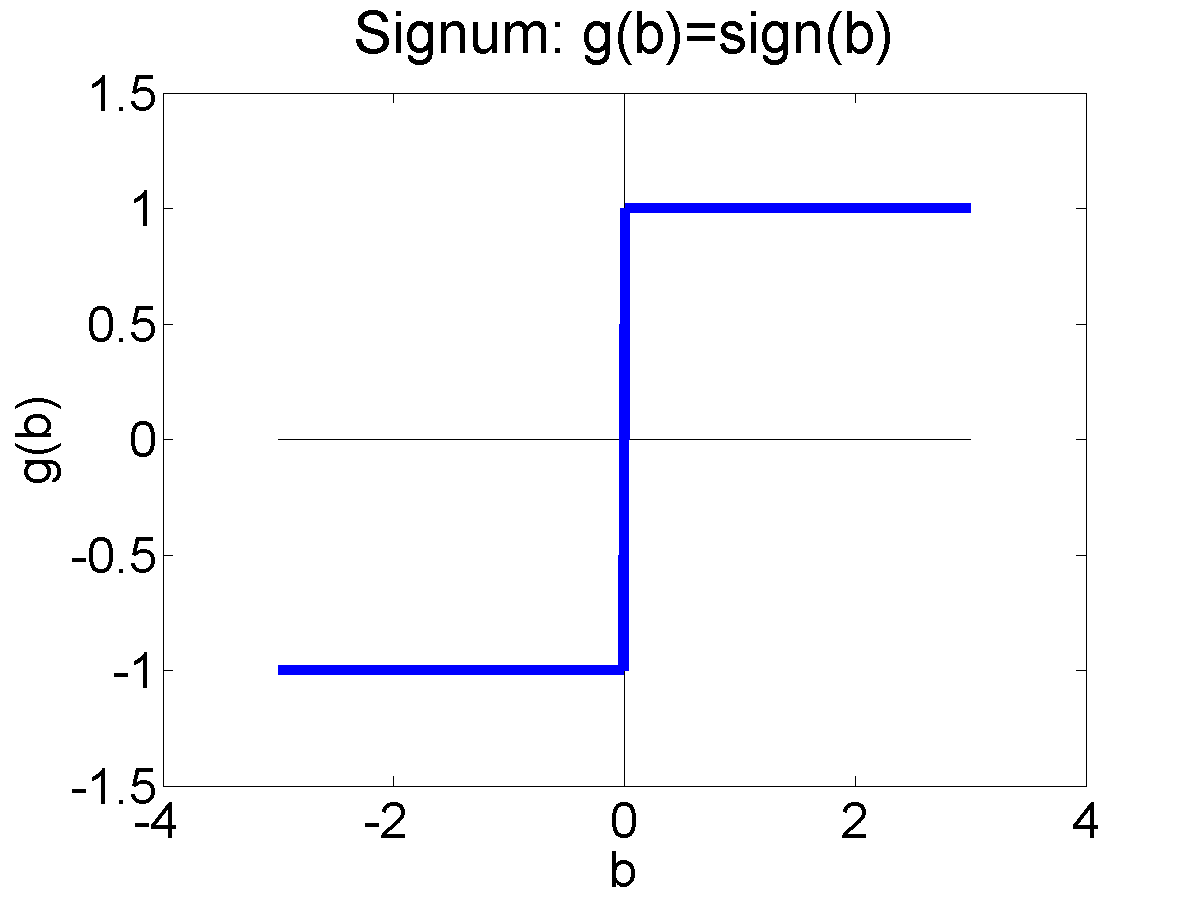 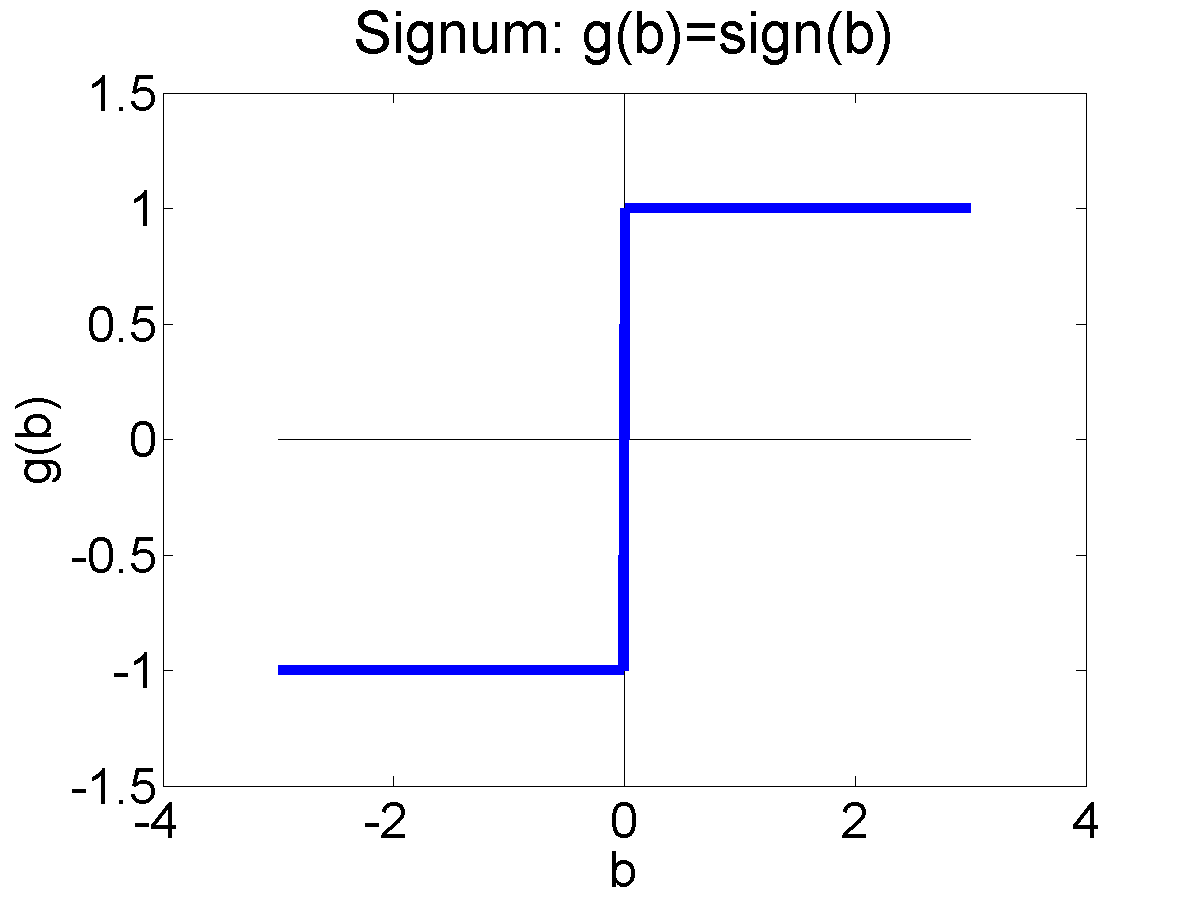 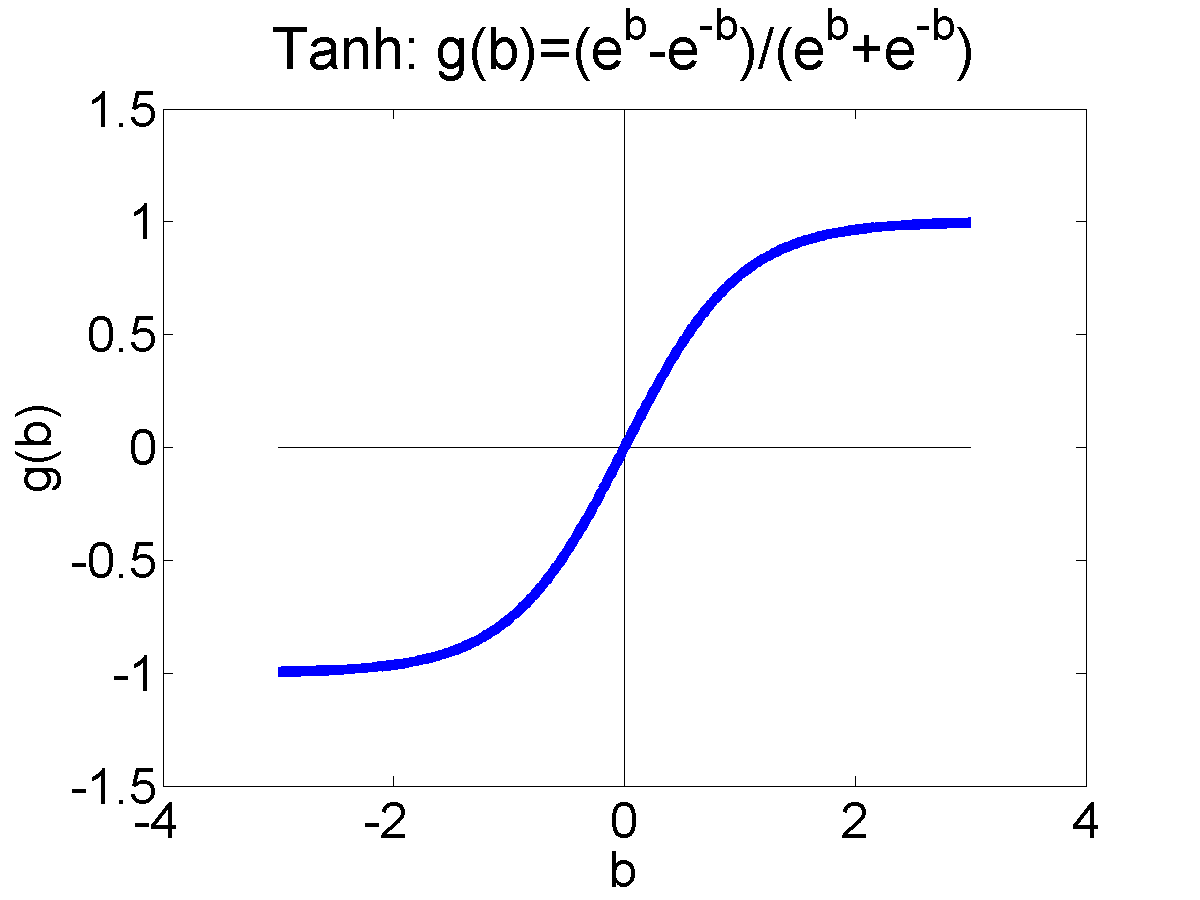 Differentiating tanh
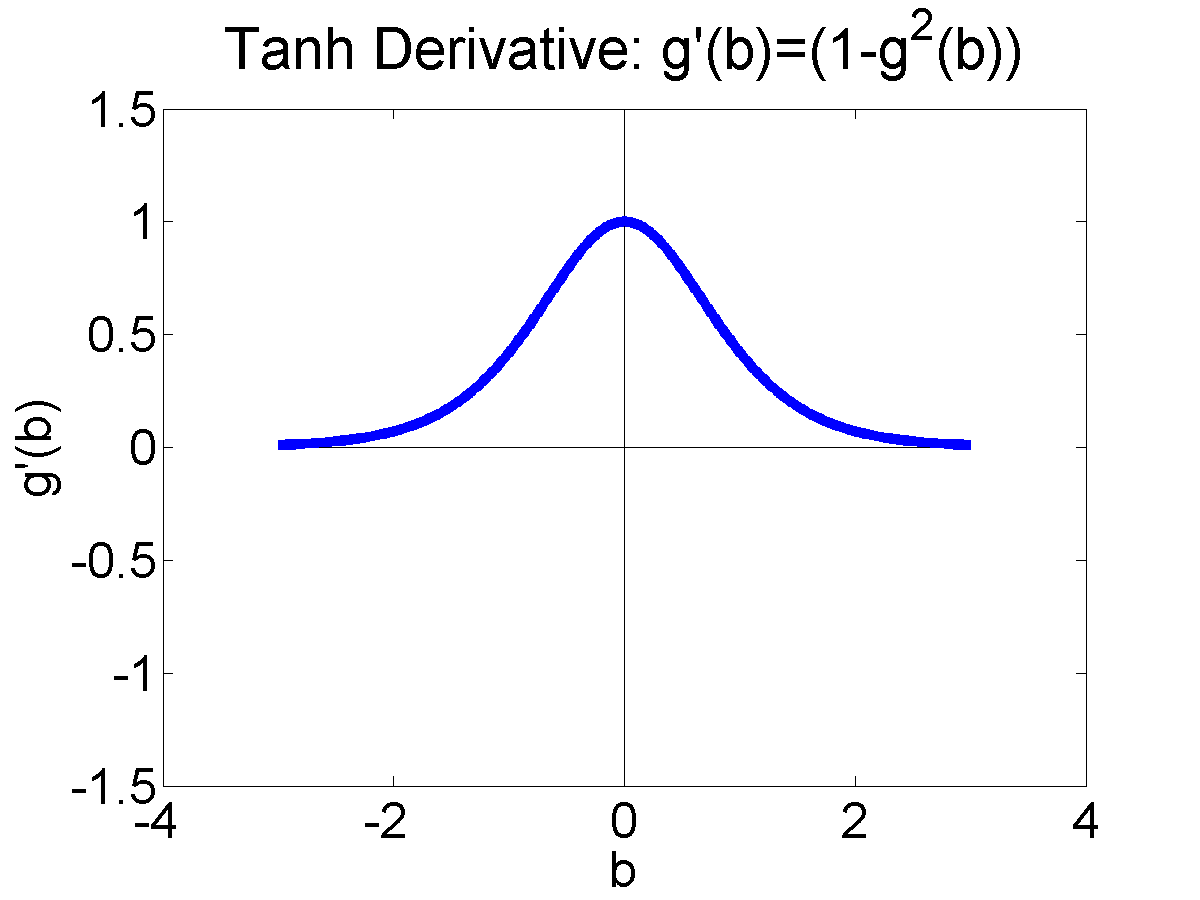 Differentiating the error
Comparing logistic regression vs. the perceptron
Classifiers
Many types of classifiers
Naive Bayes, Bayesian Network
K-Nearest-Neighbors
Linear Classifiers: Perceptron, Logistic Regression
How good is your classifier?
Train, Dev, and Test corpora
Confusion Matrix; Precision and Recall
Review: Perceptron and Logistic Regression
Signed and unsigned classification functions
Signed vs. Unsigned Classification Functions
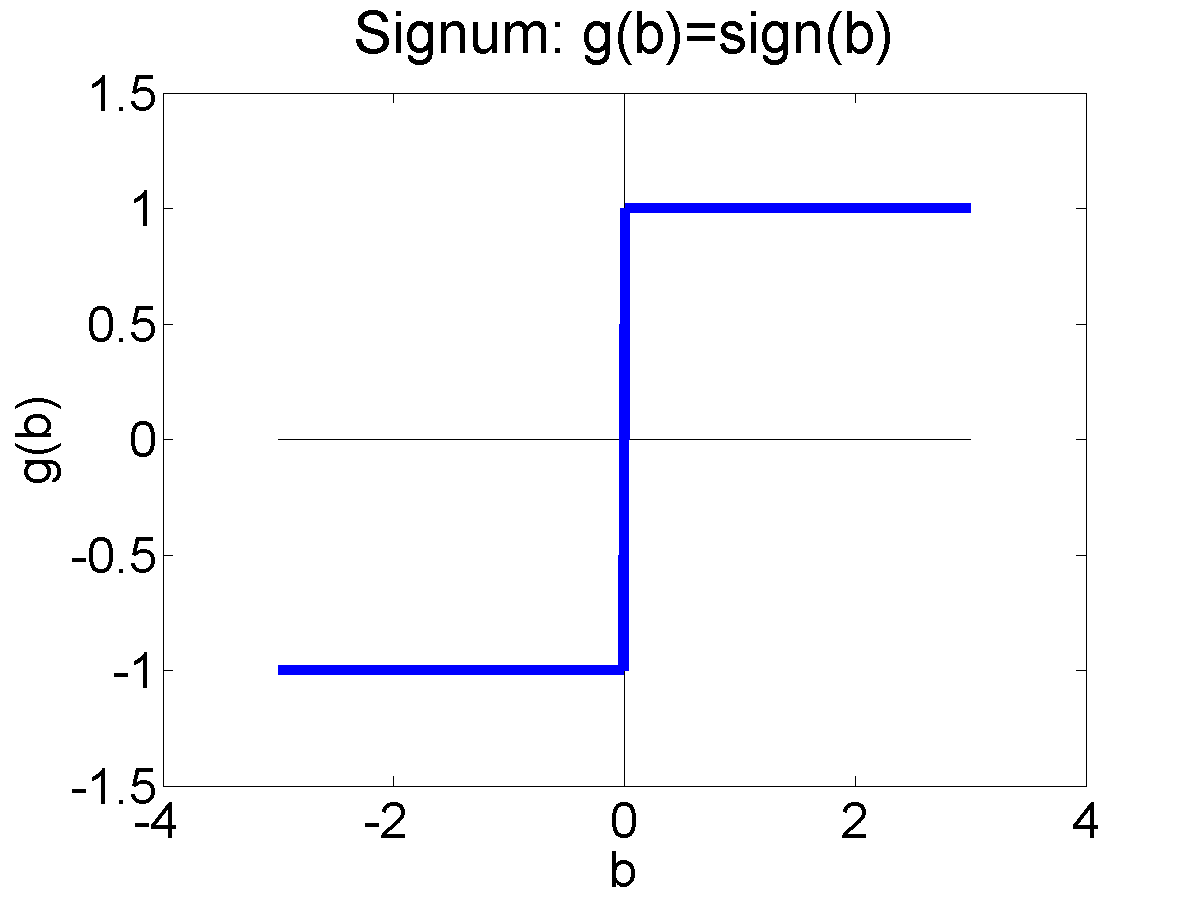 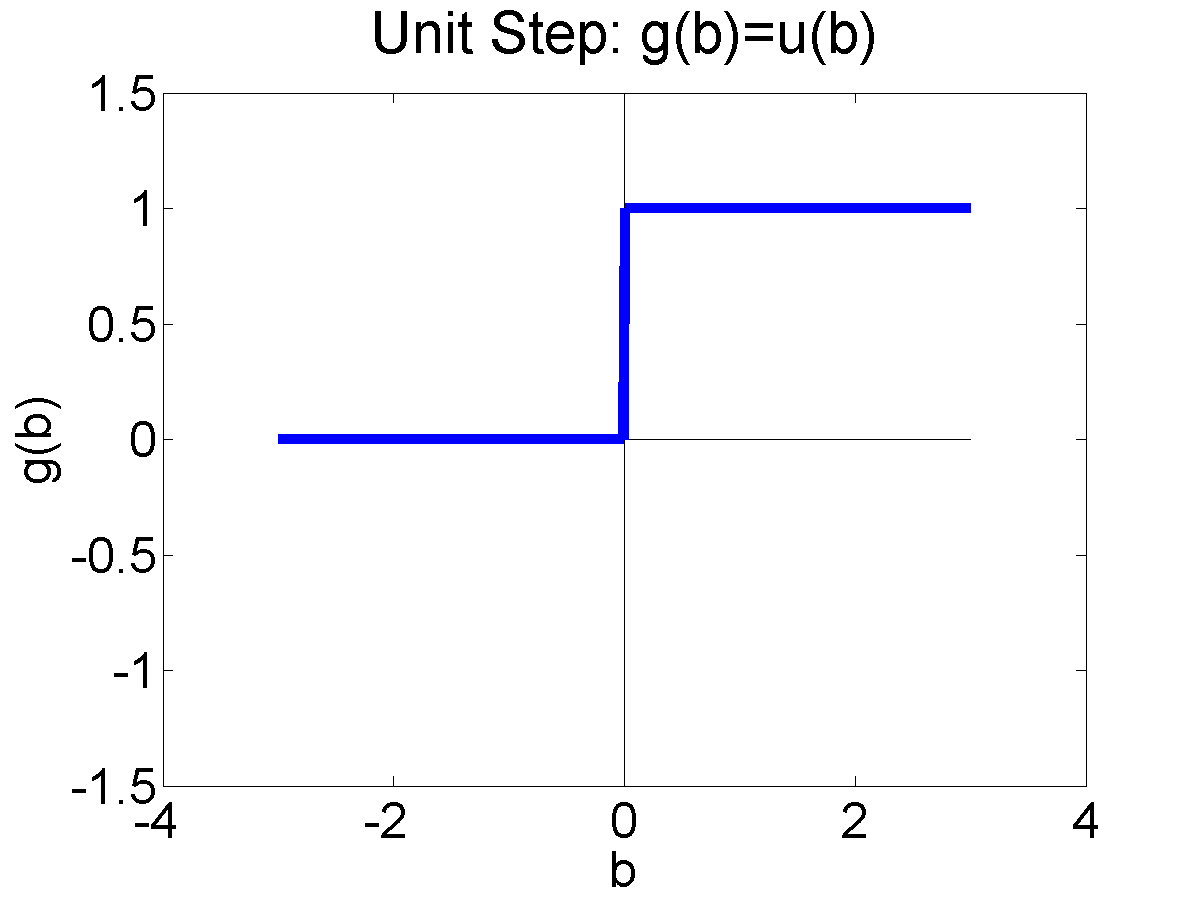 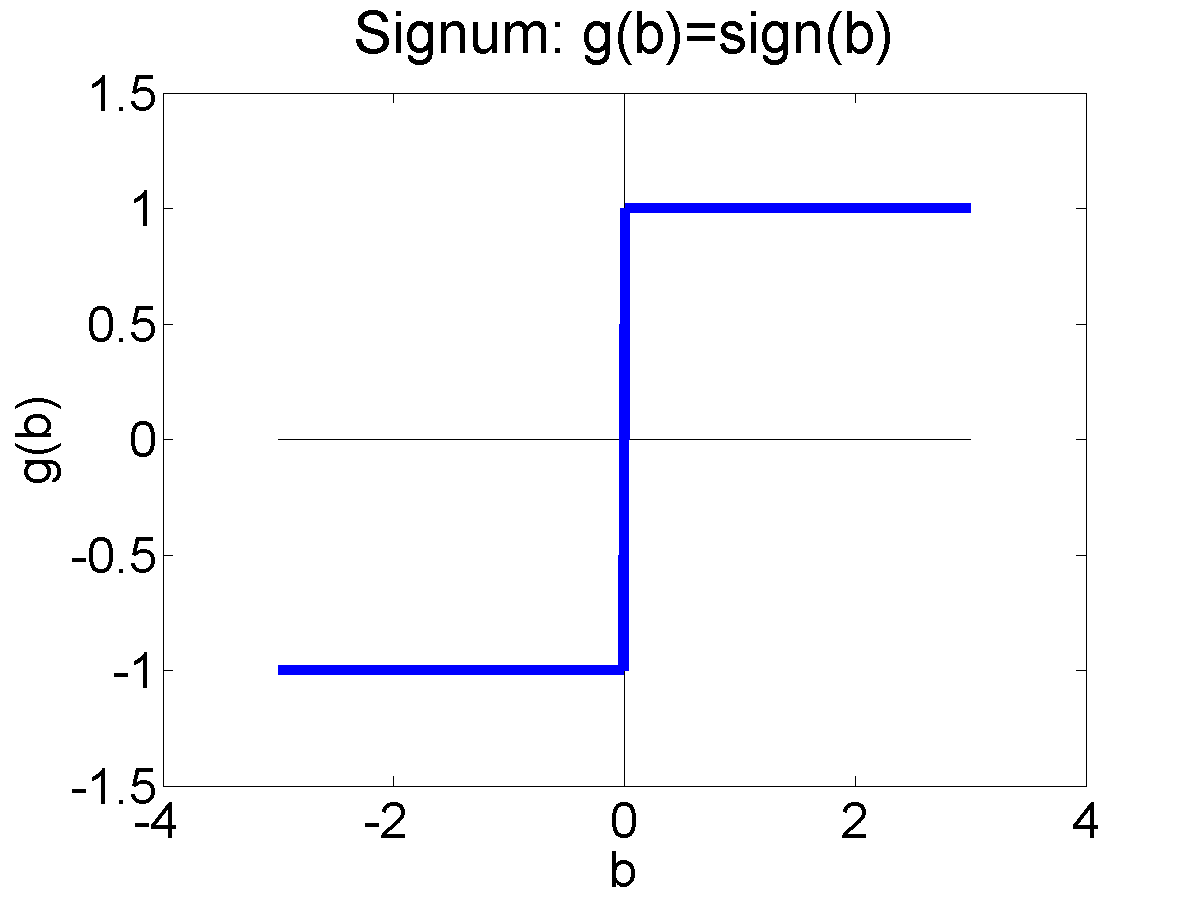 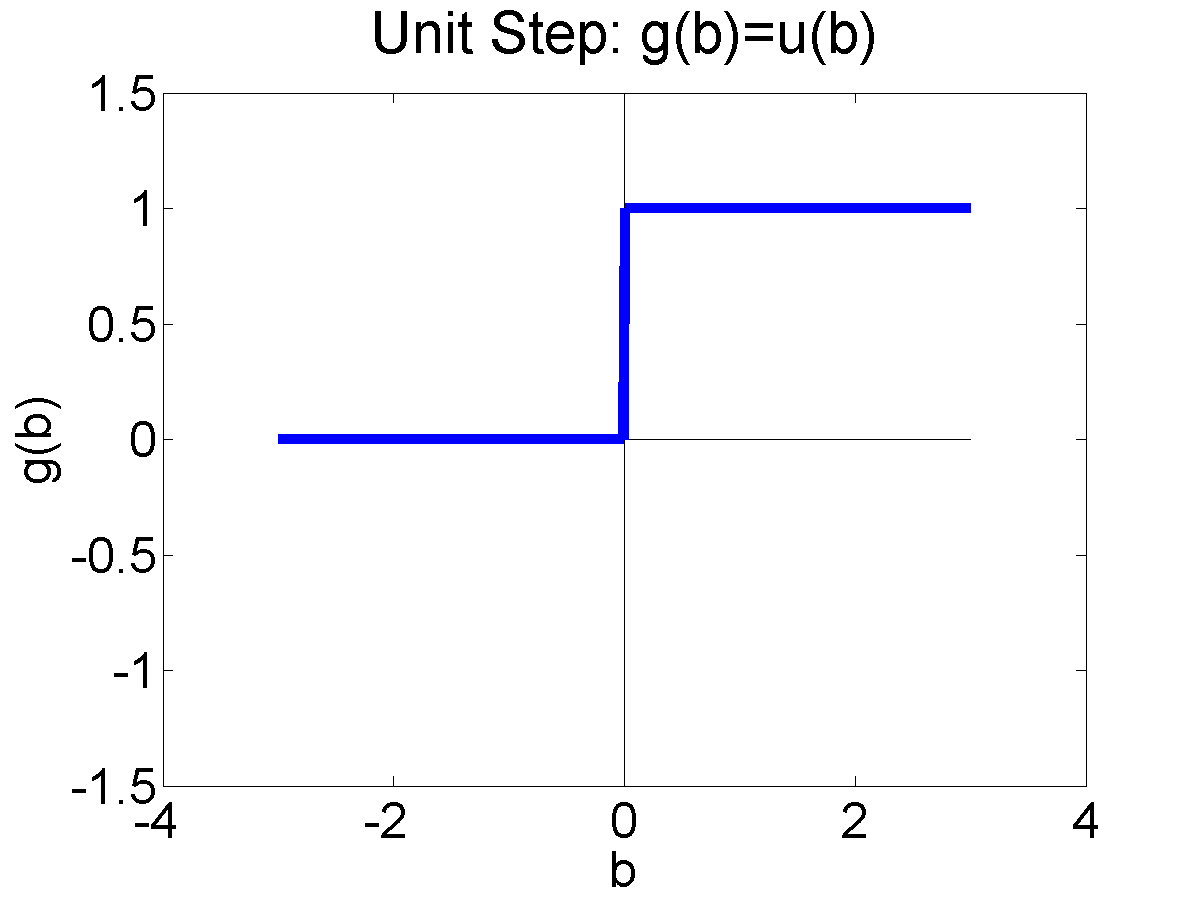 Signed vs. Unsigned Logistic Regression
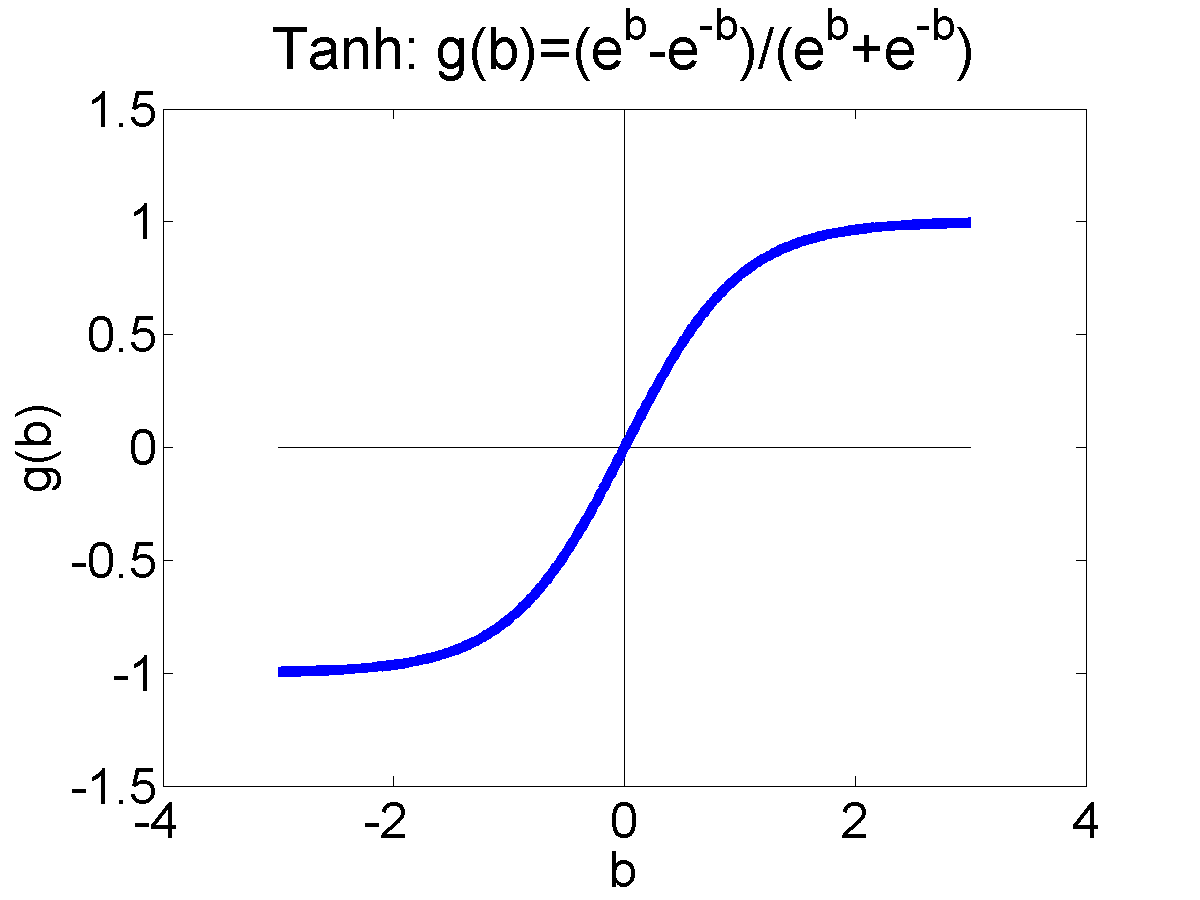 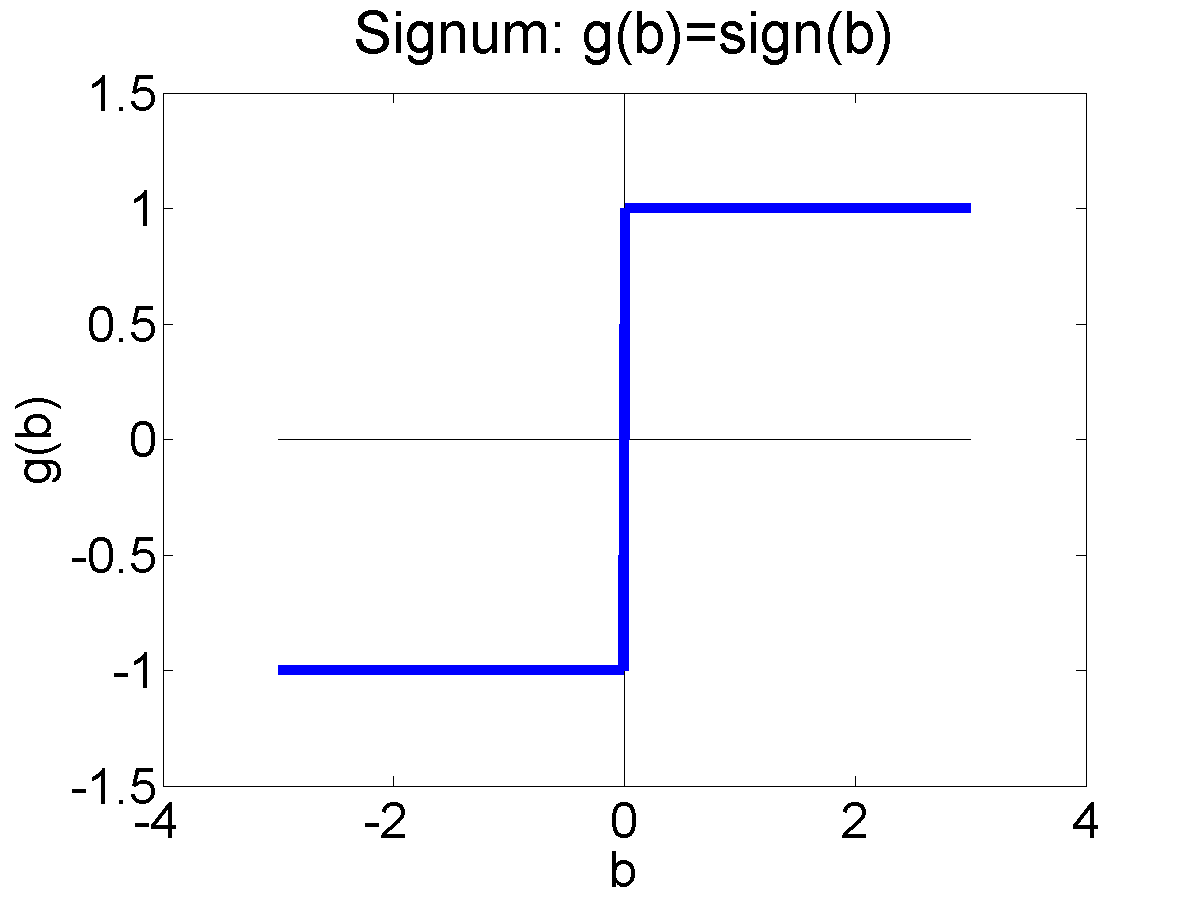 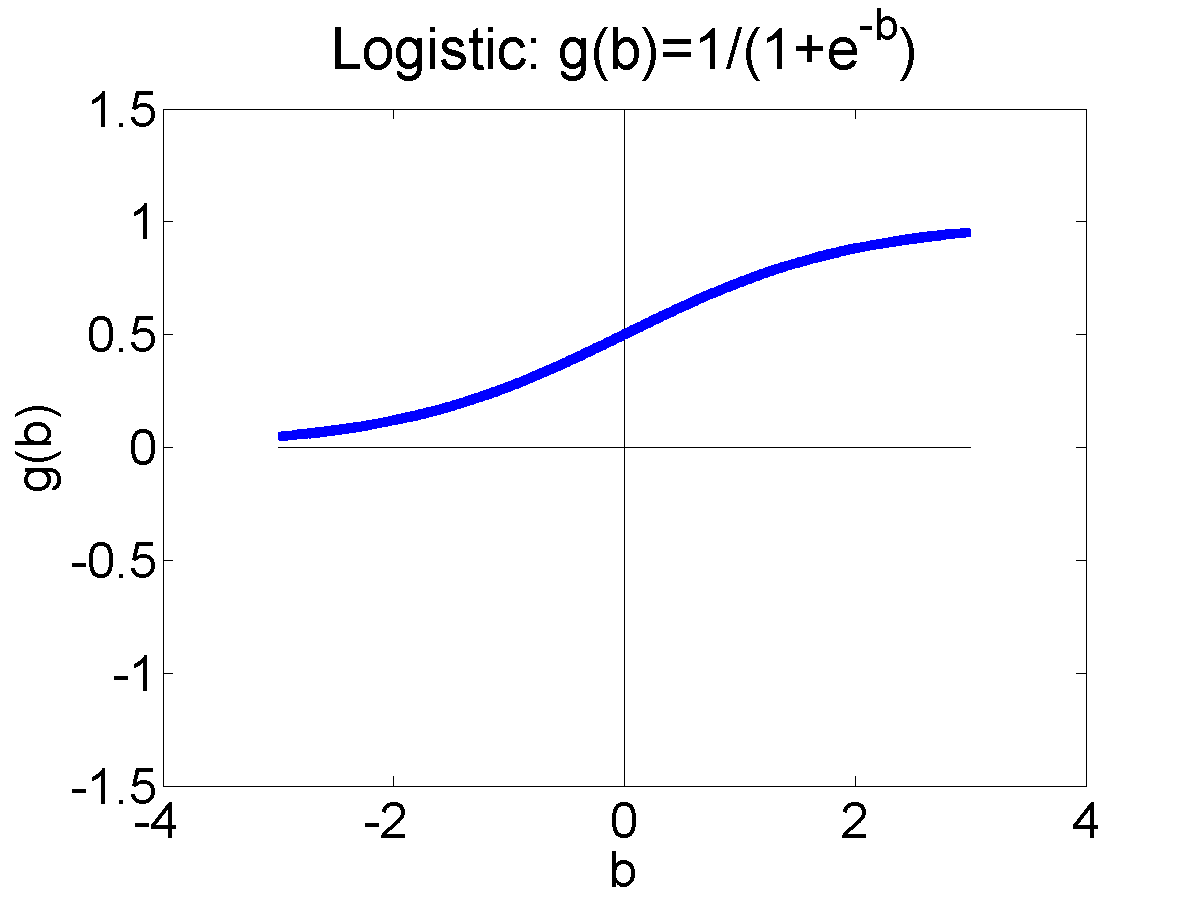 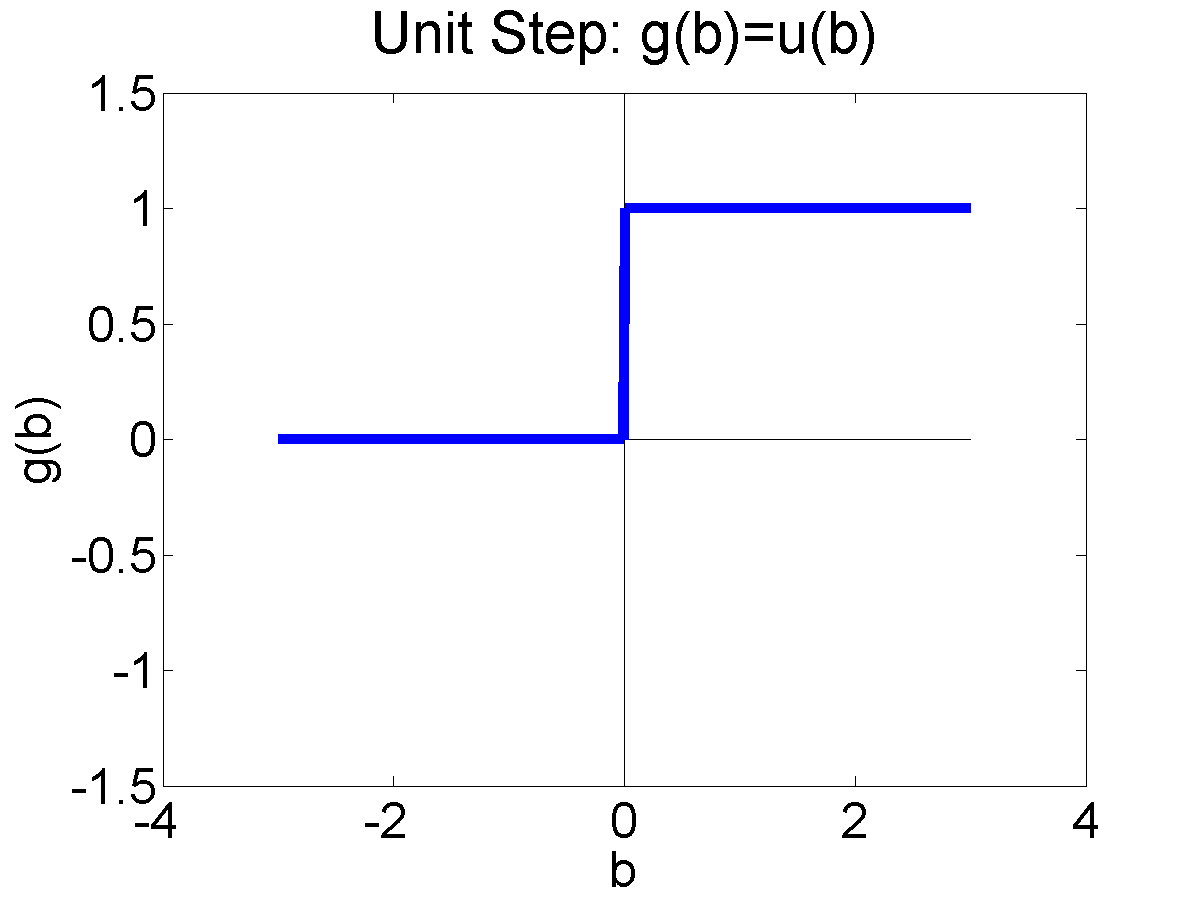 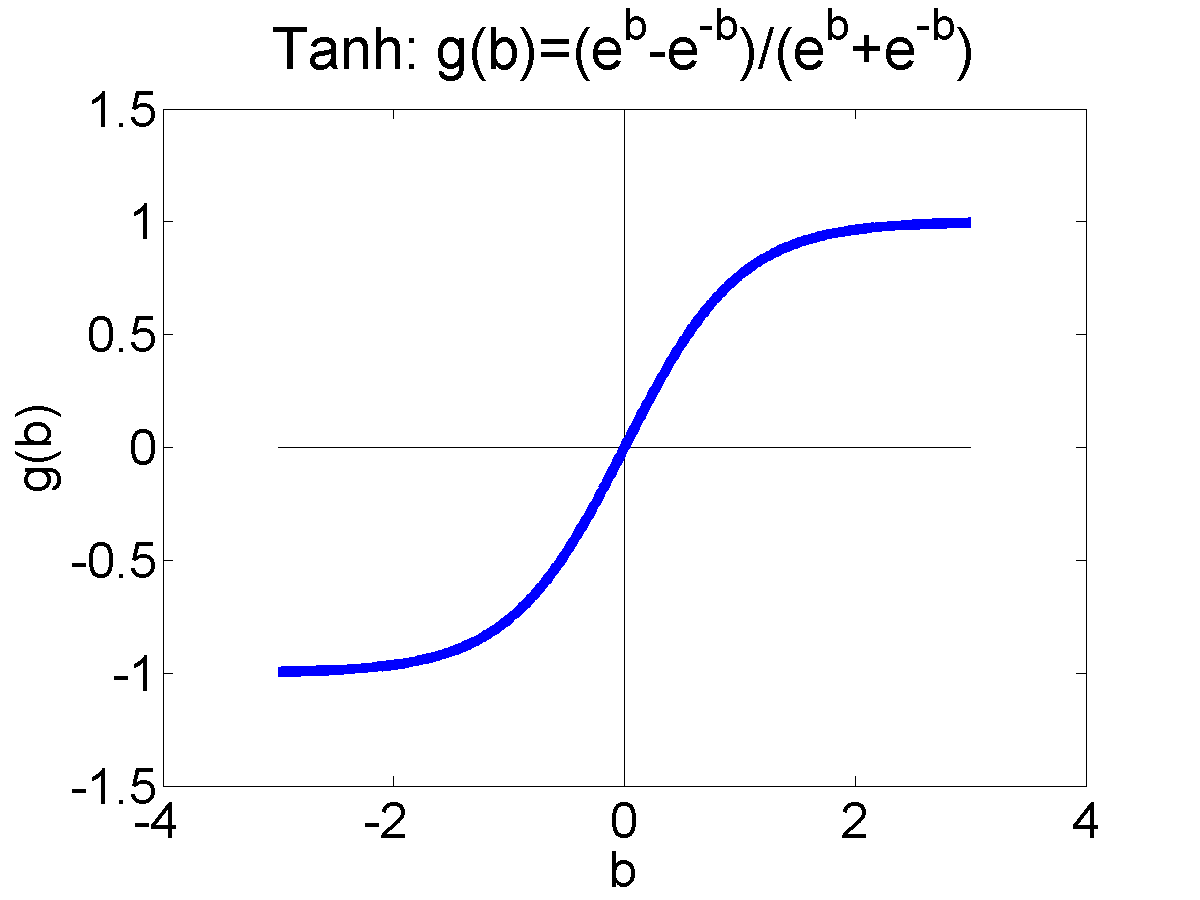 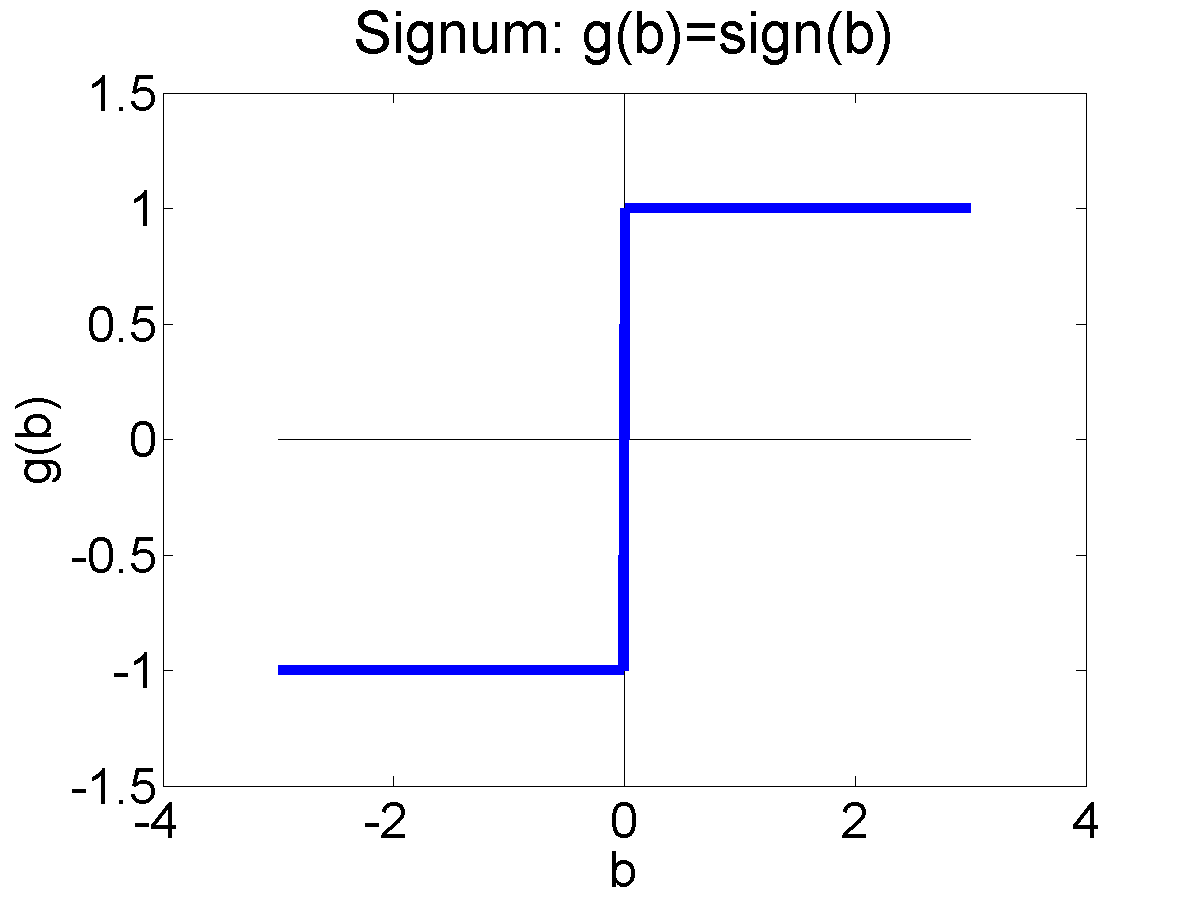 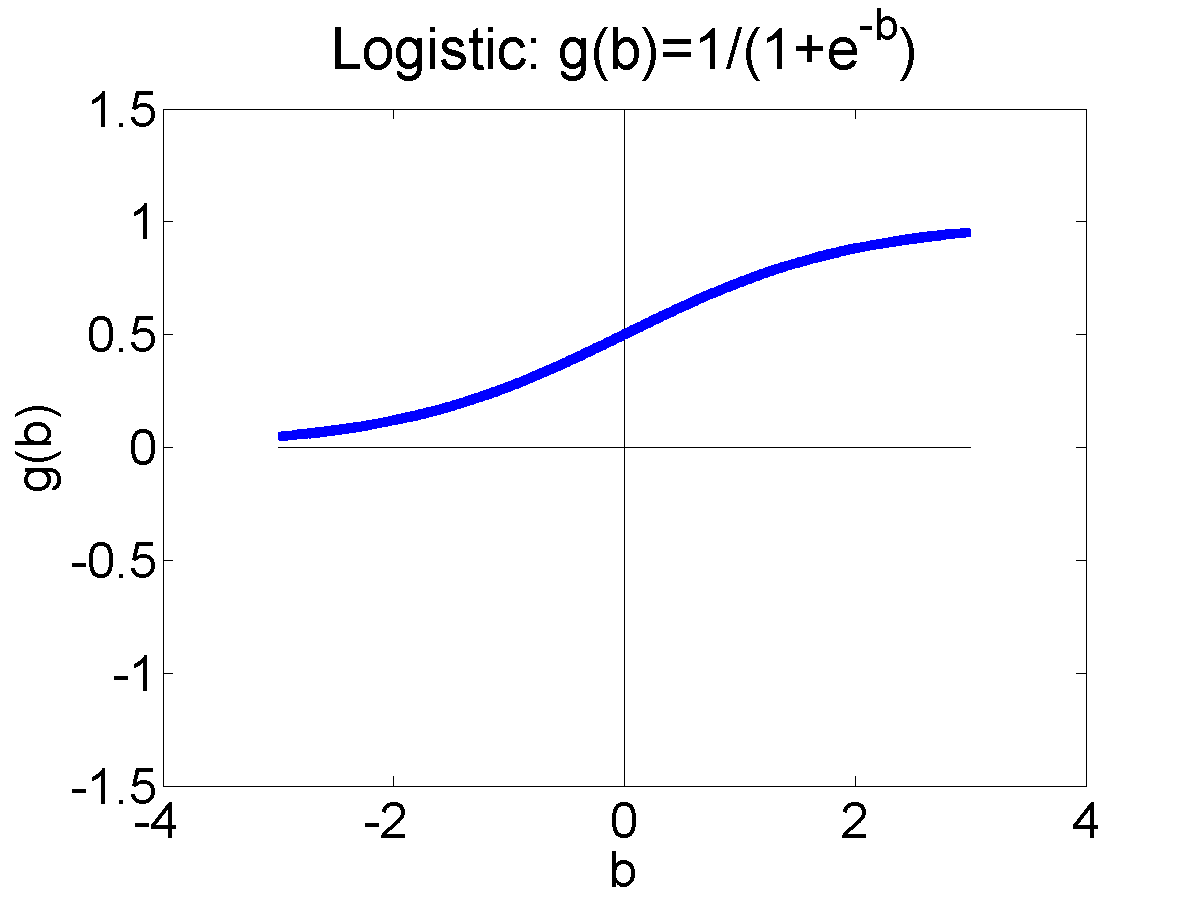 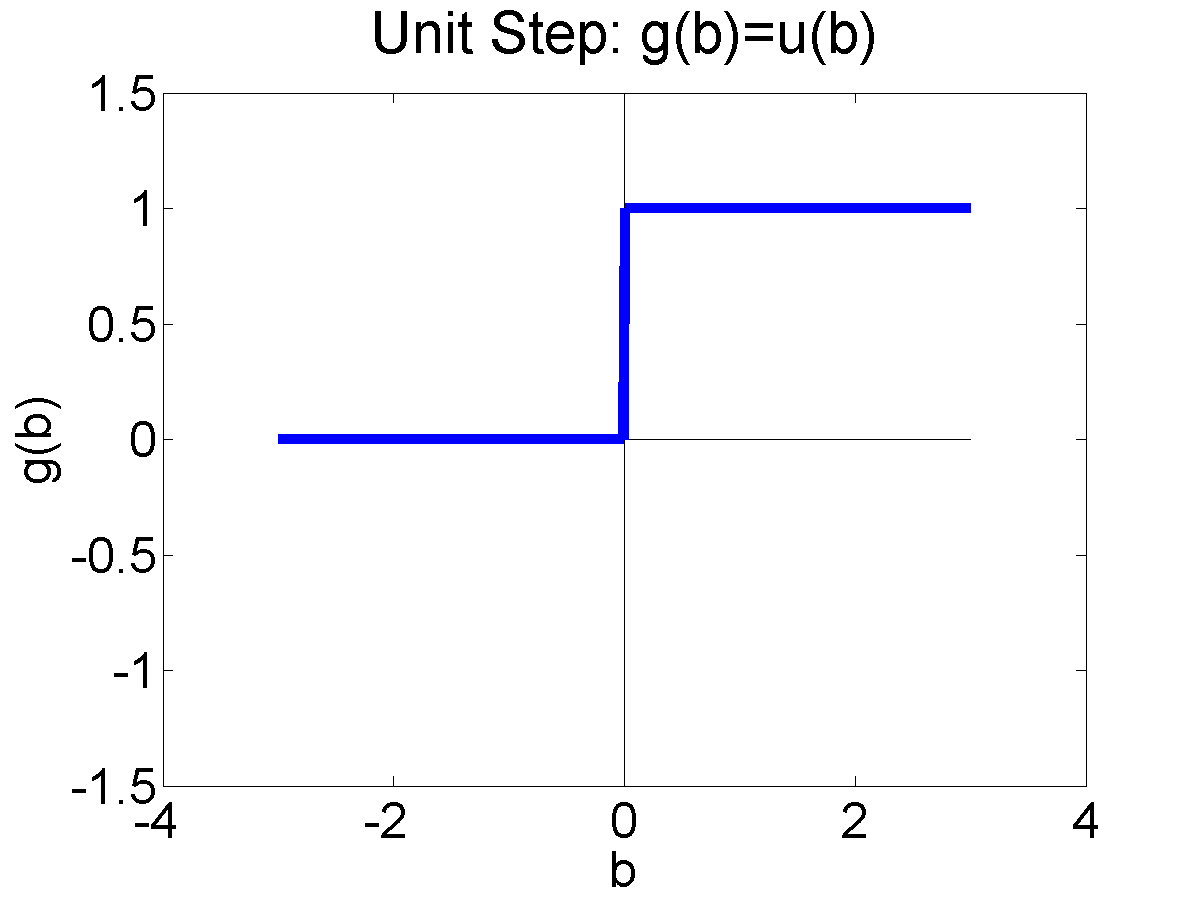 A question for you to solve…
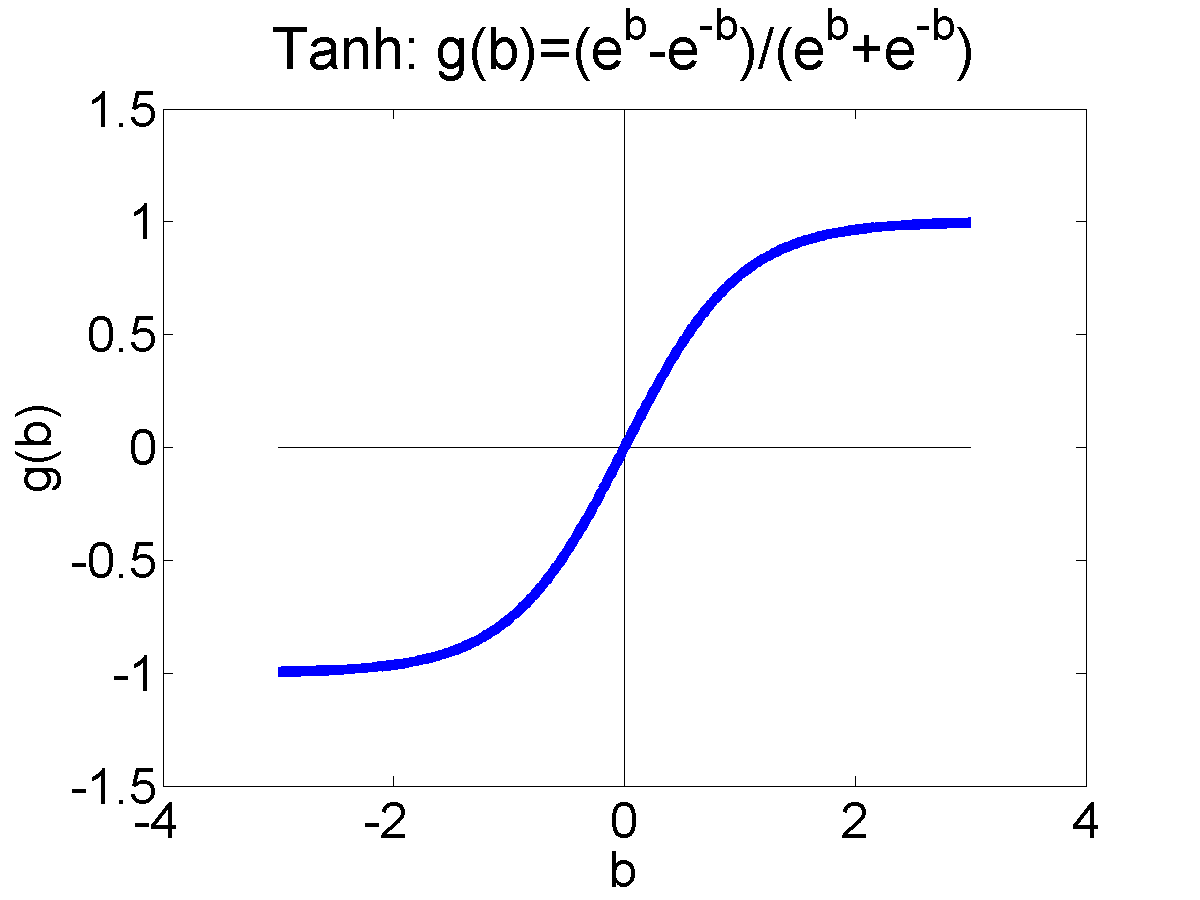 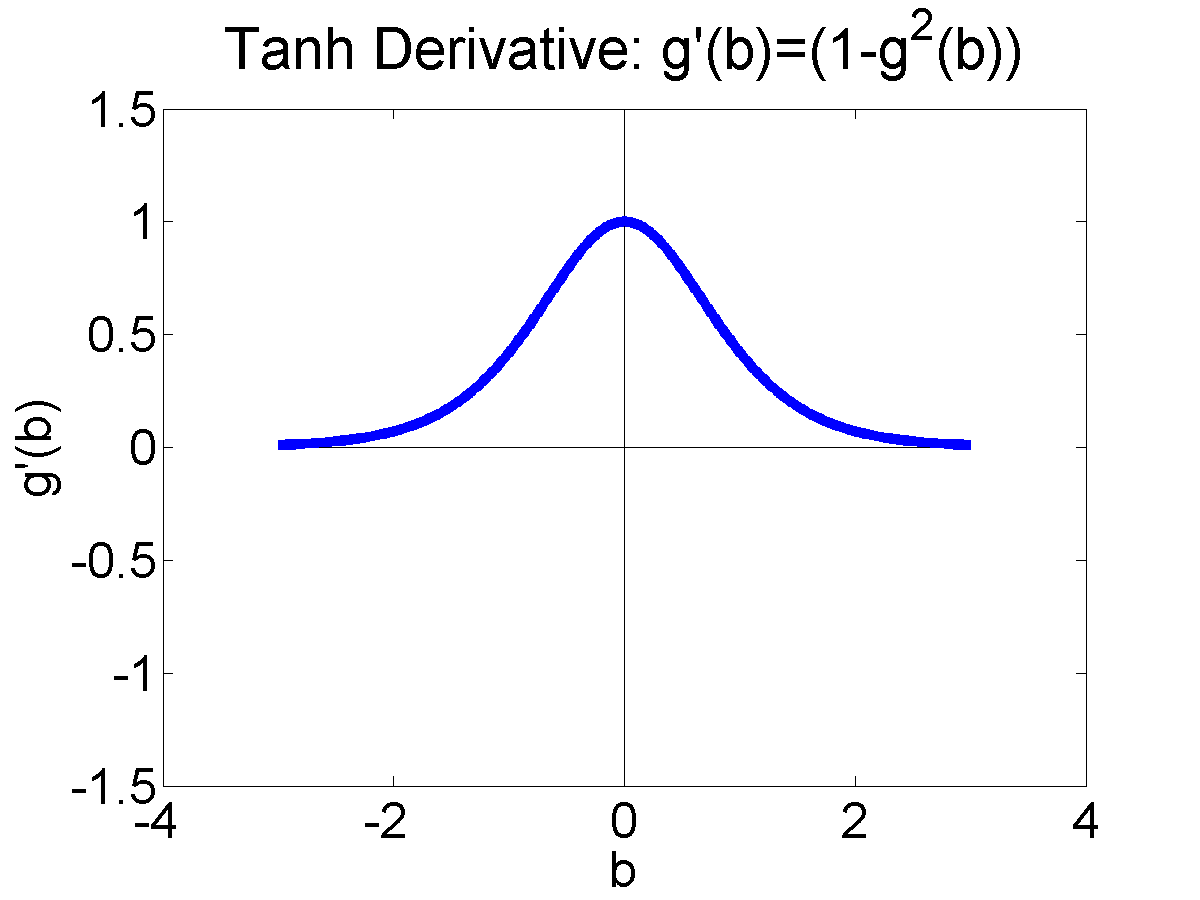 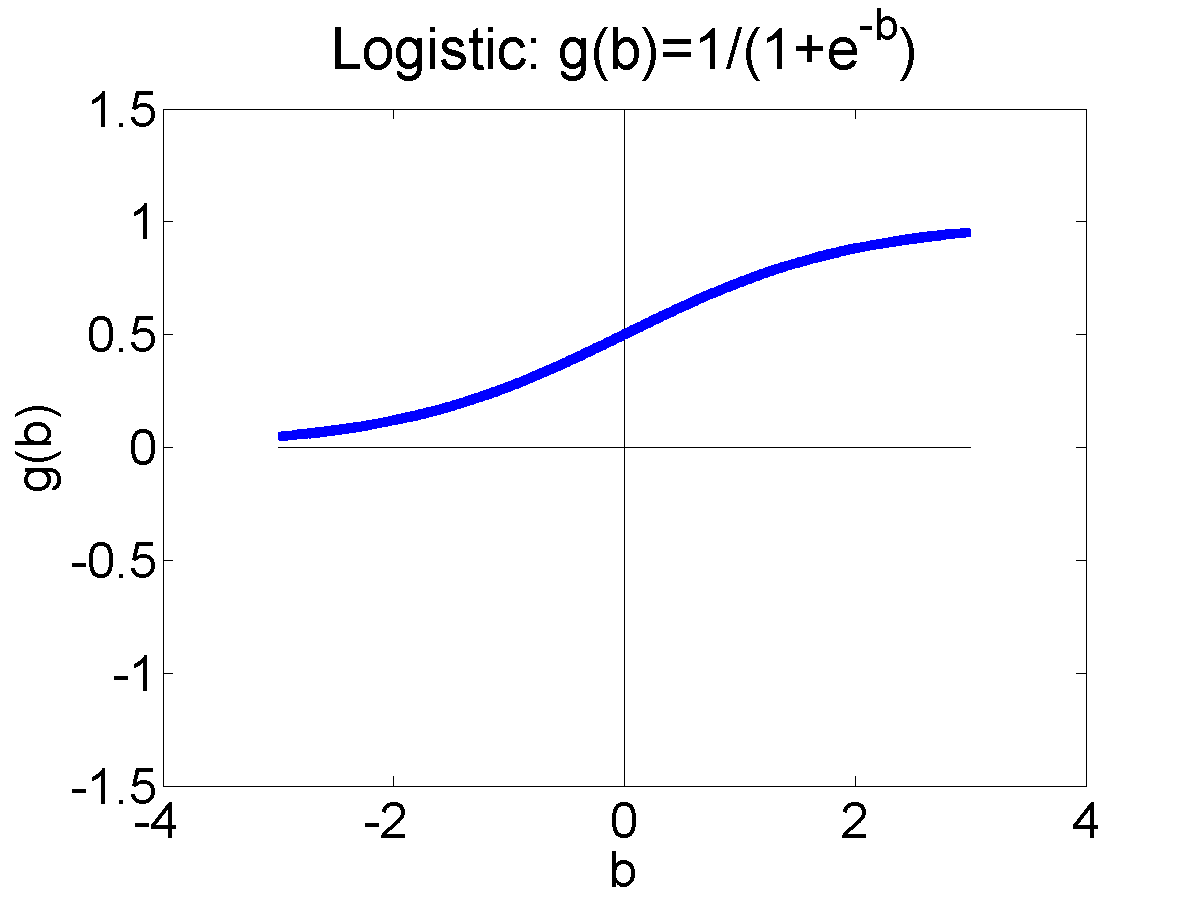 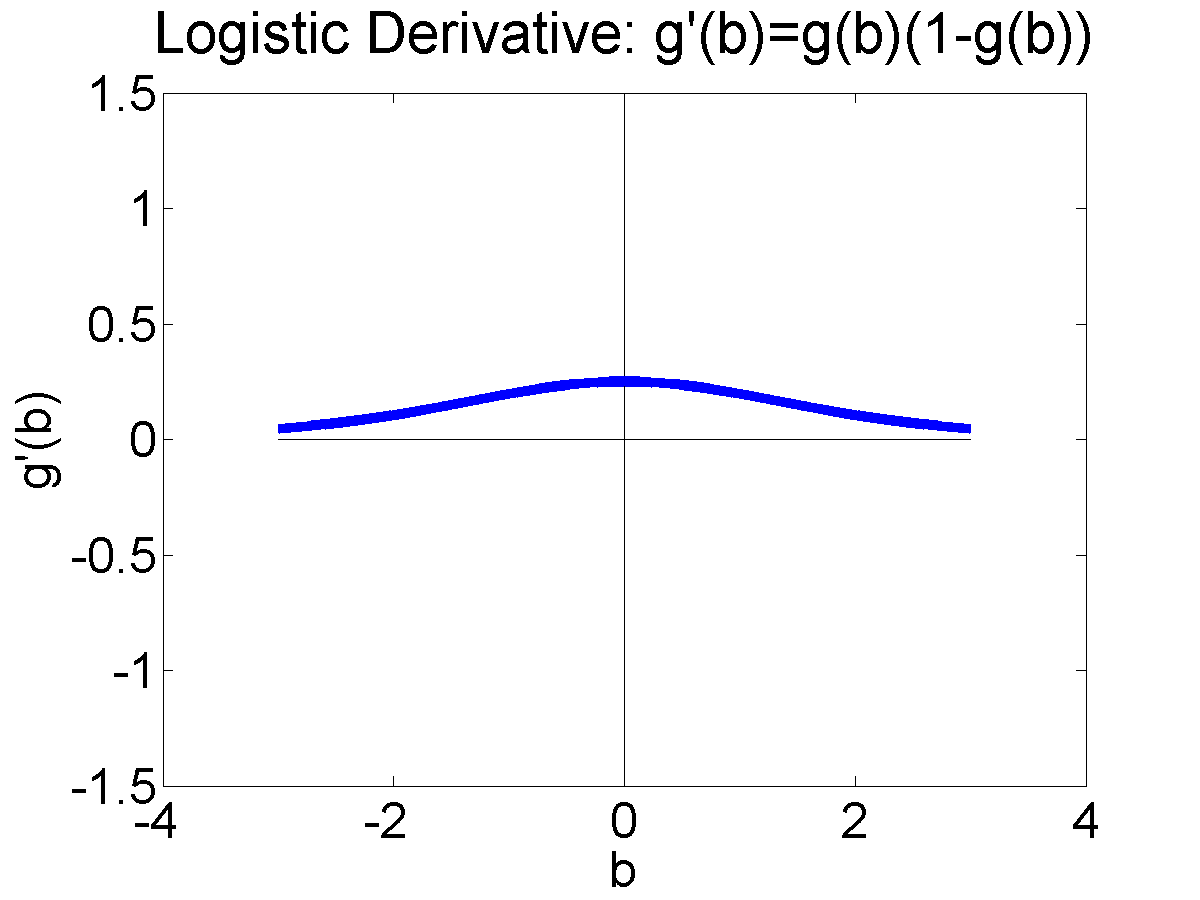 Conclusions